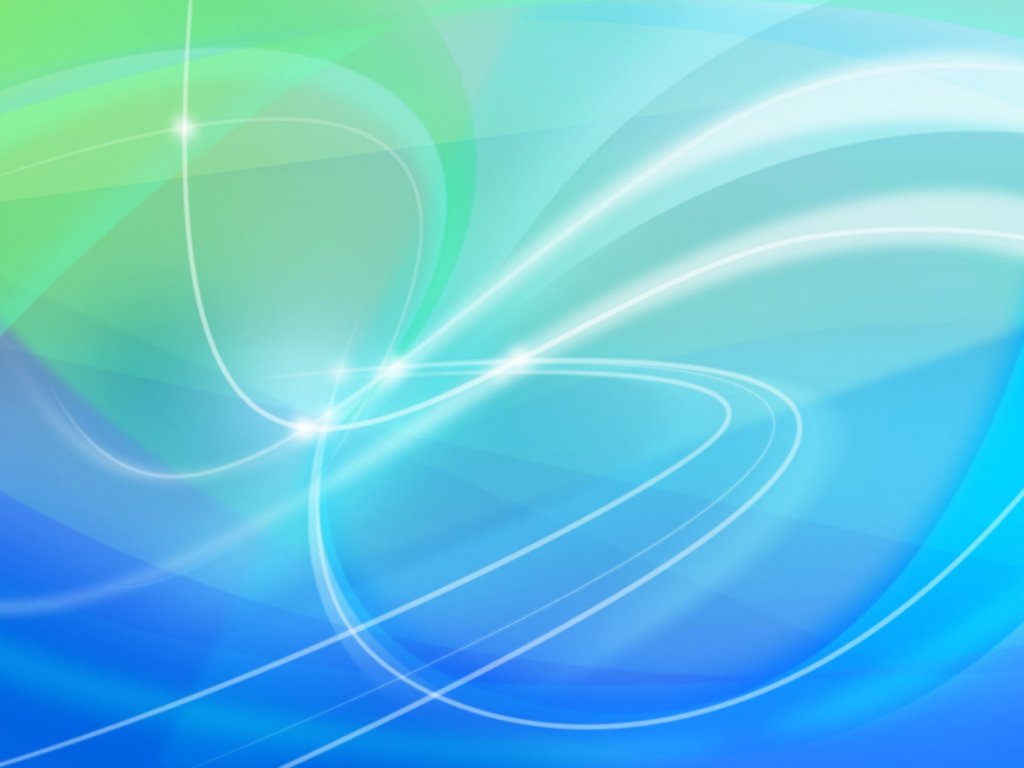 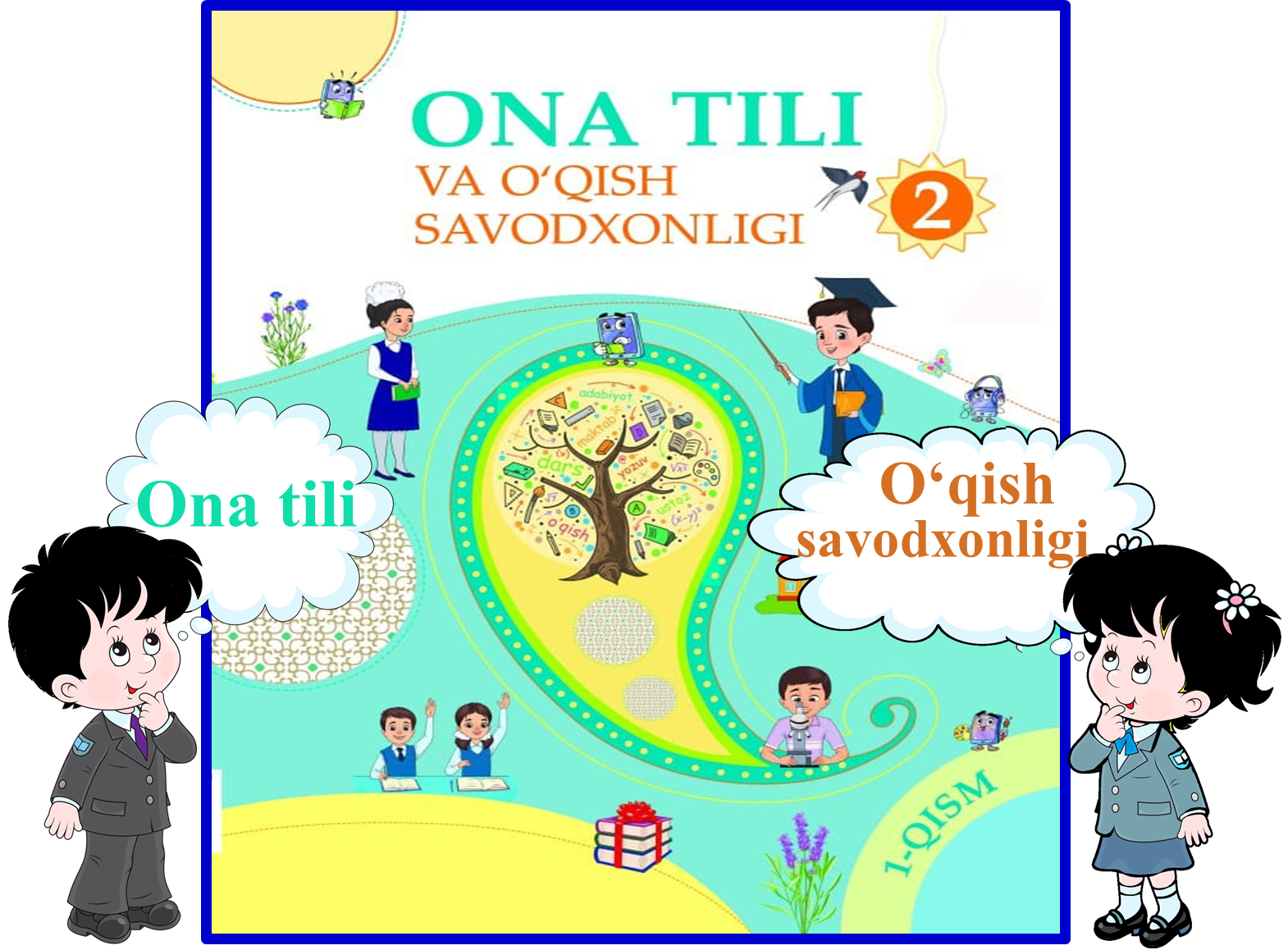 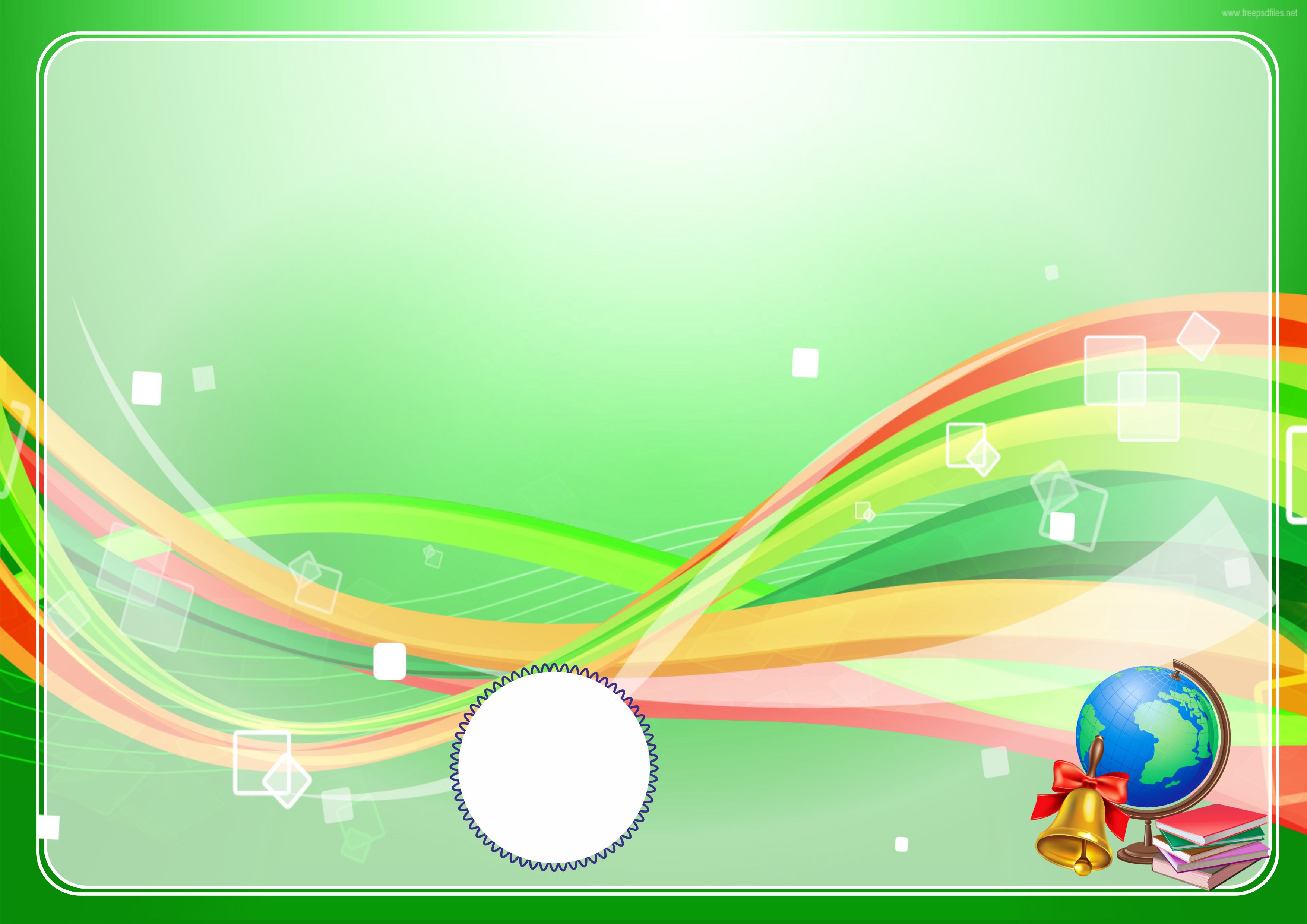 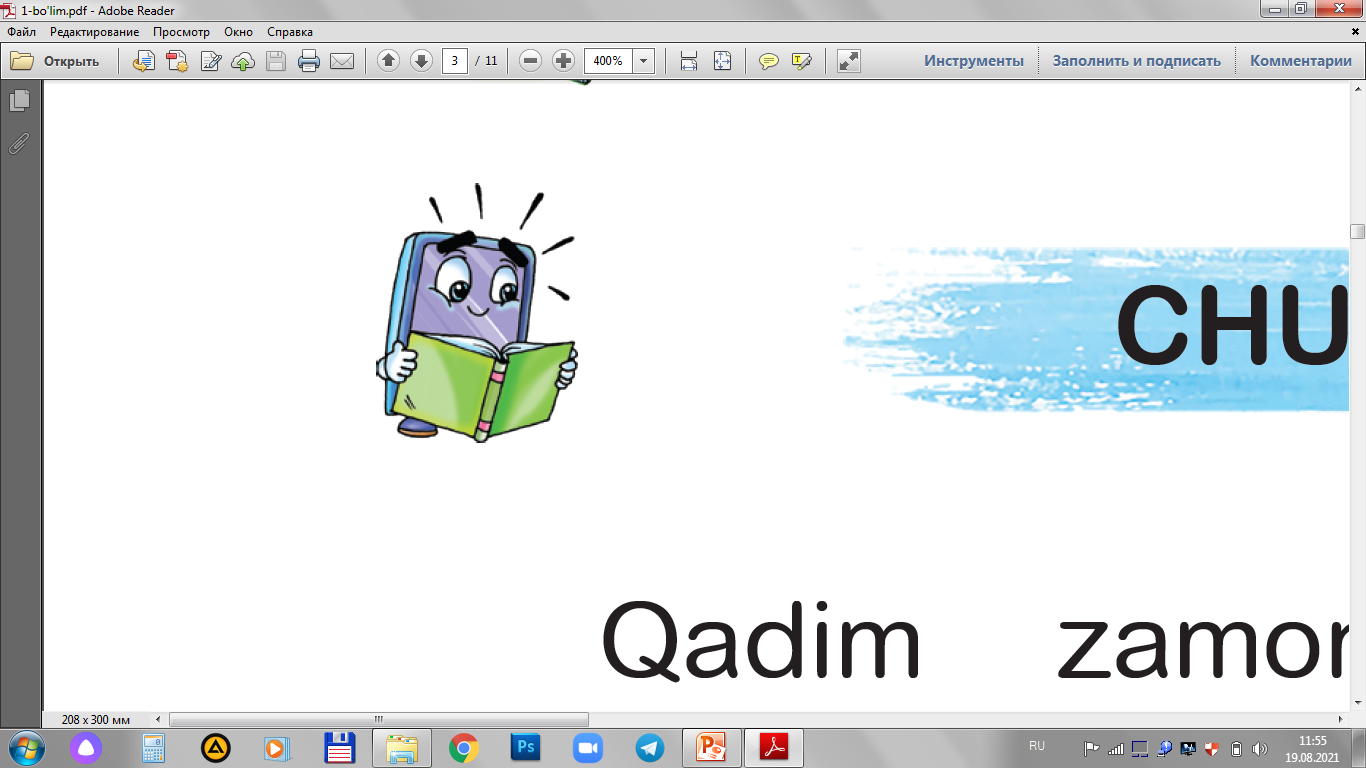 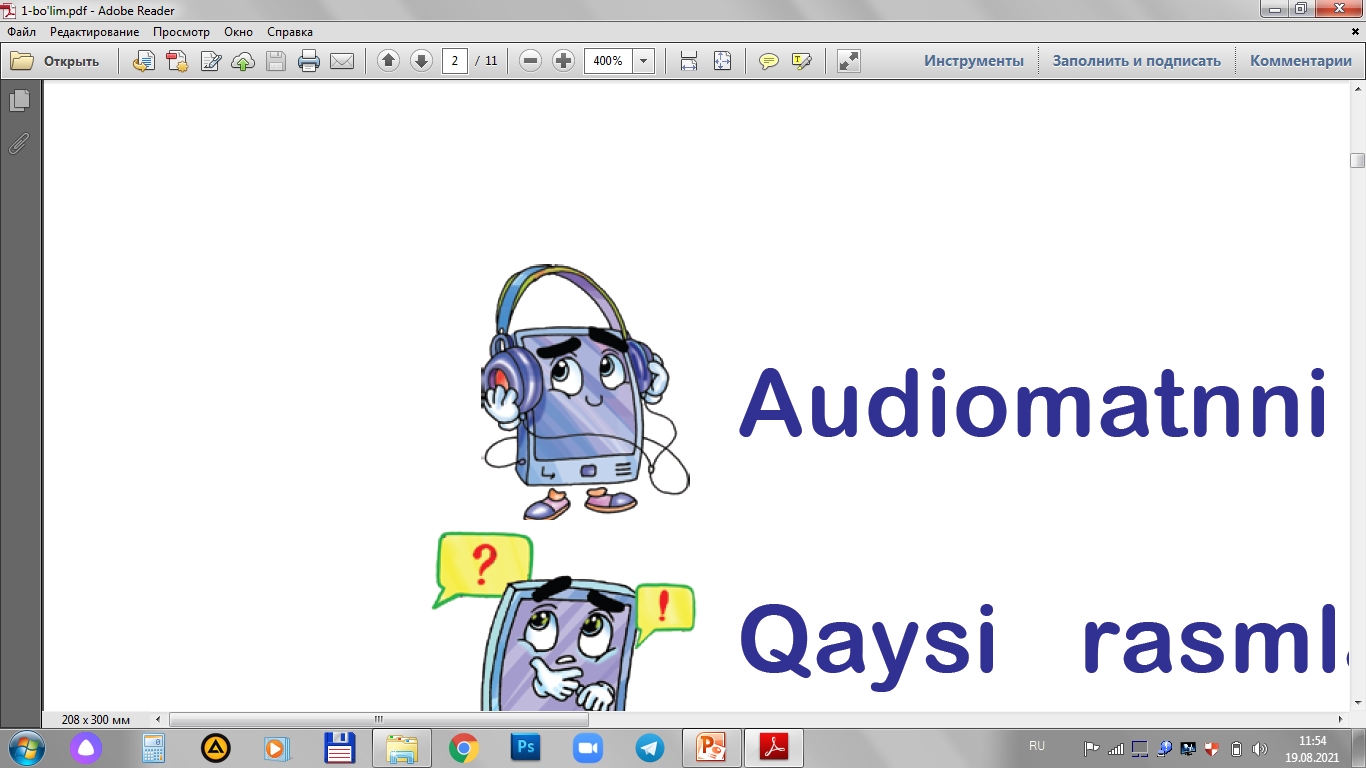 o‘qing
audiomatnni tinglang
savollarga javob bering
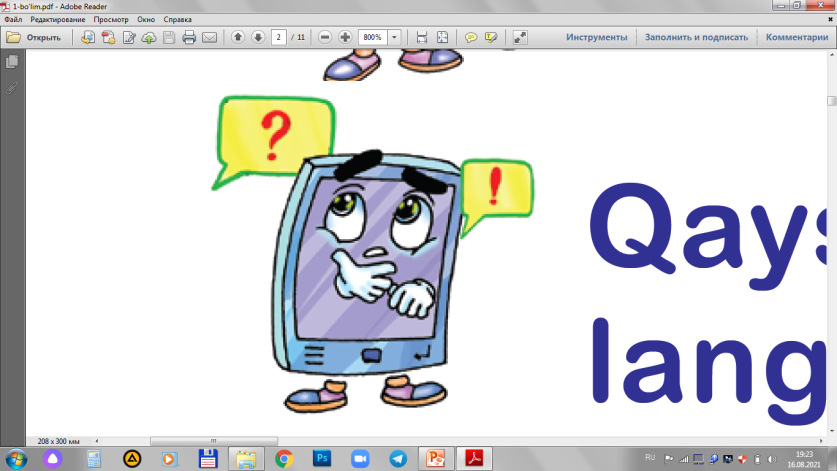 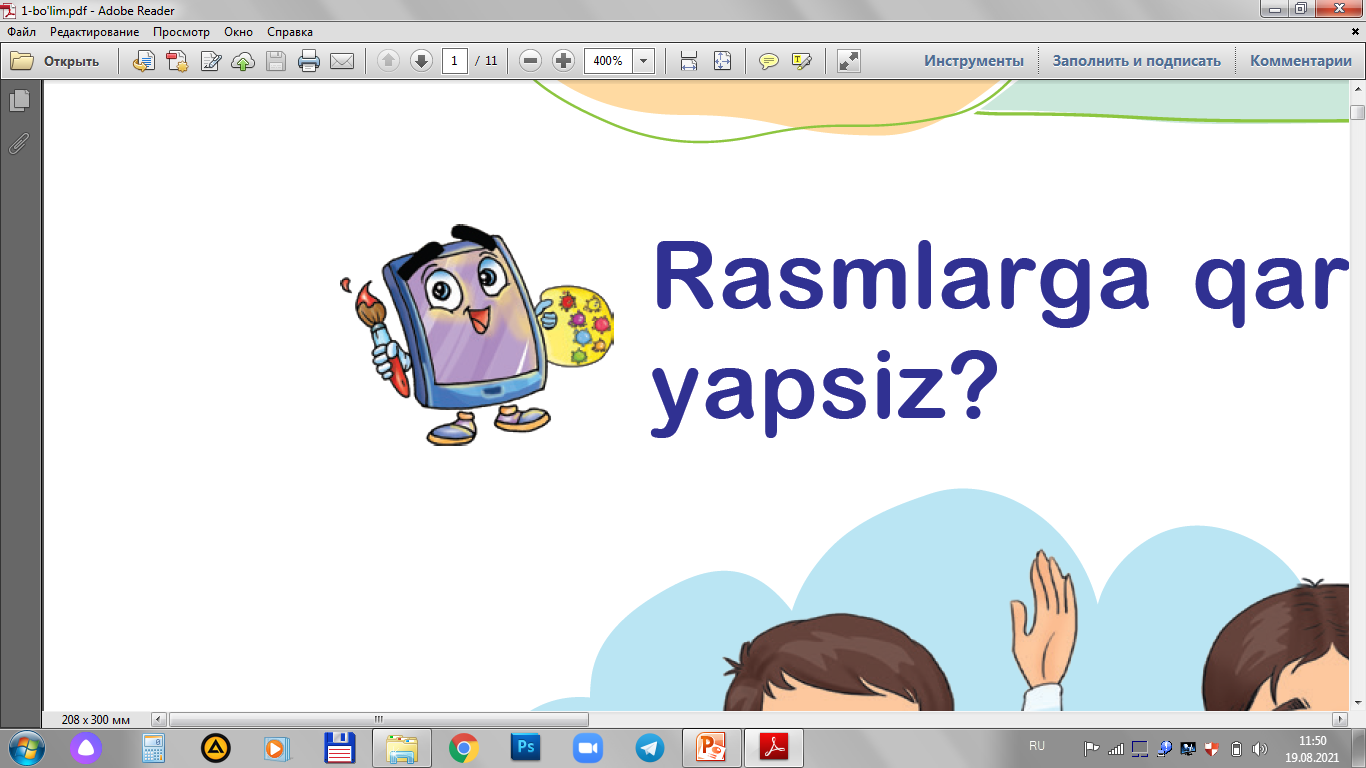 rasmga qarang
o‘quvchi daftariga yozing
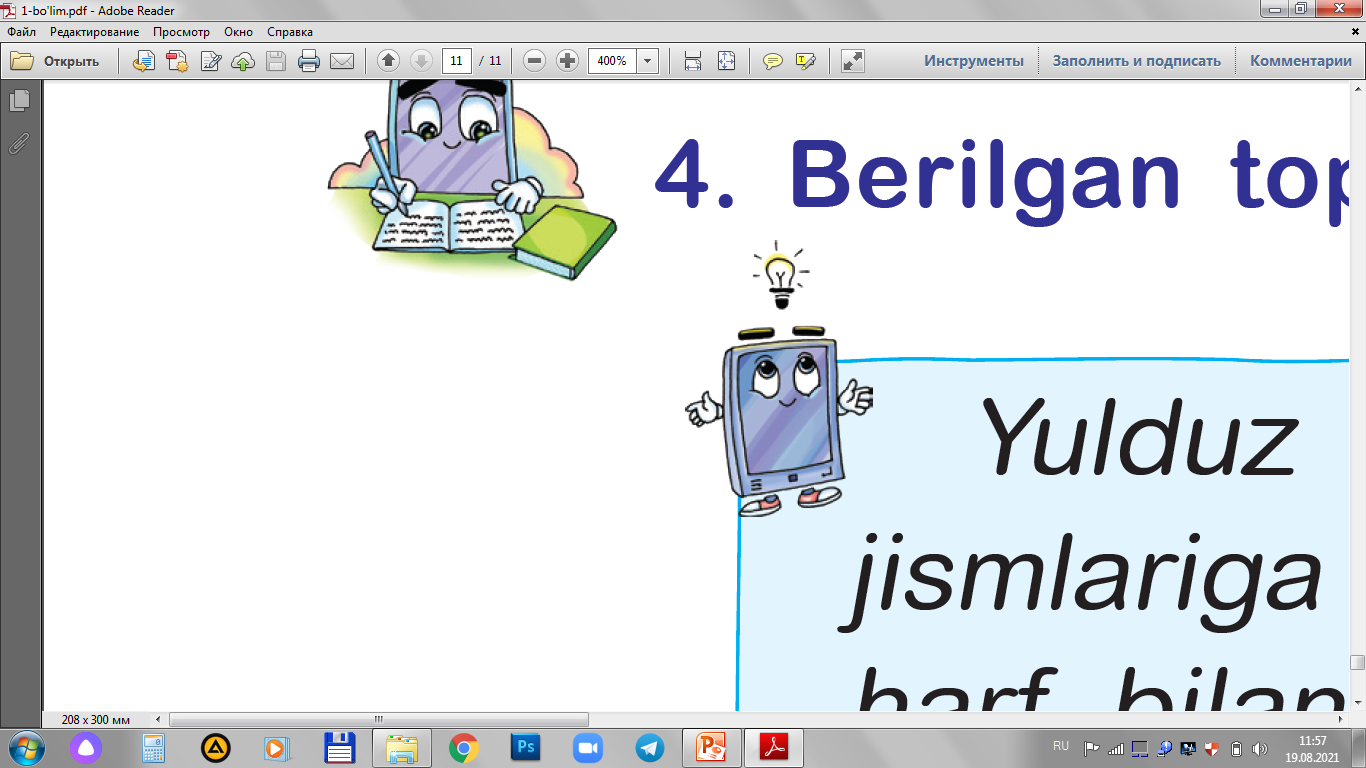 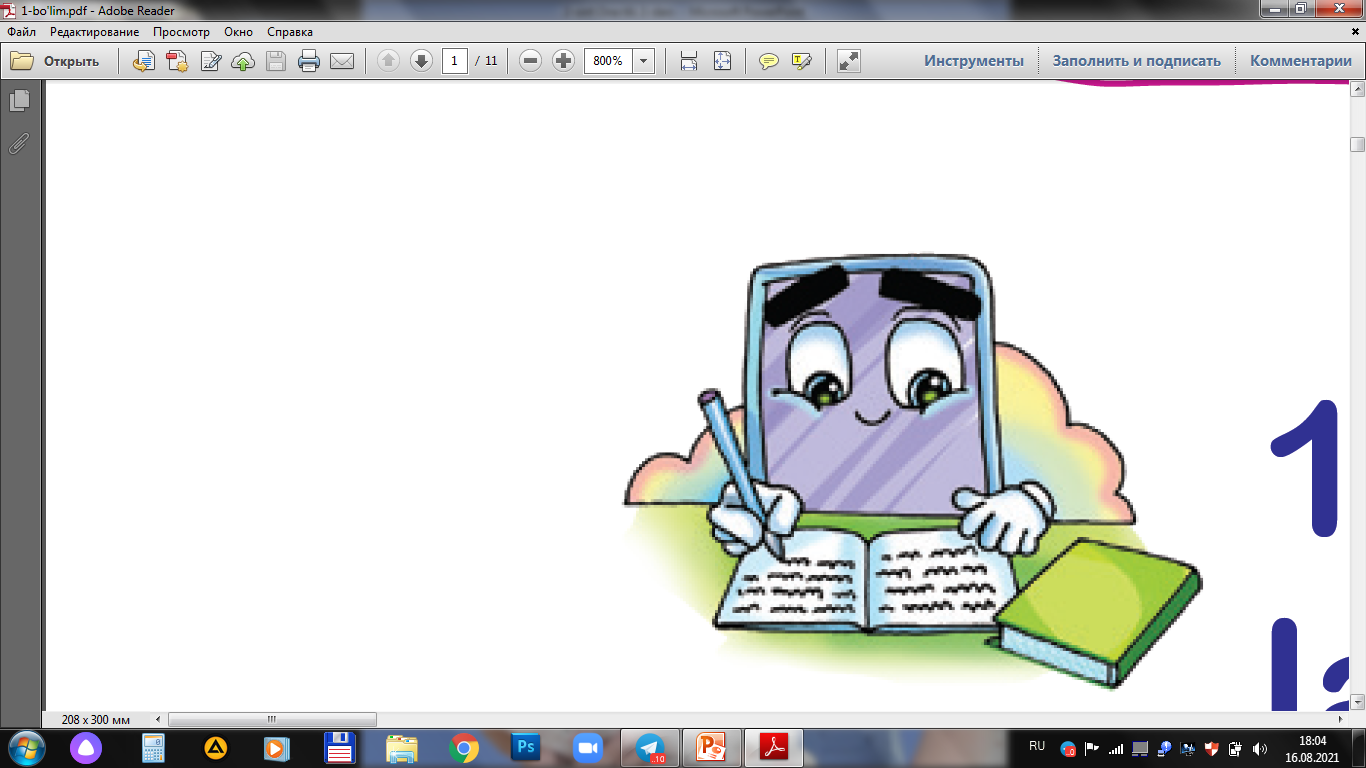 qoida bilan tanishing
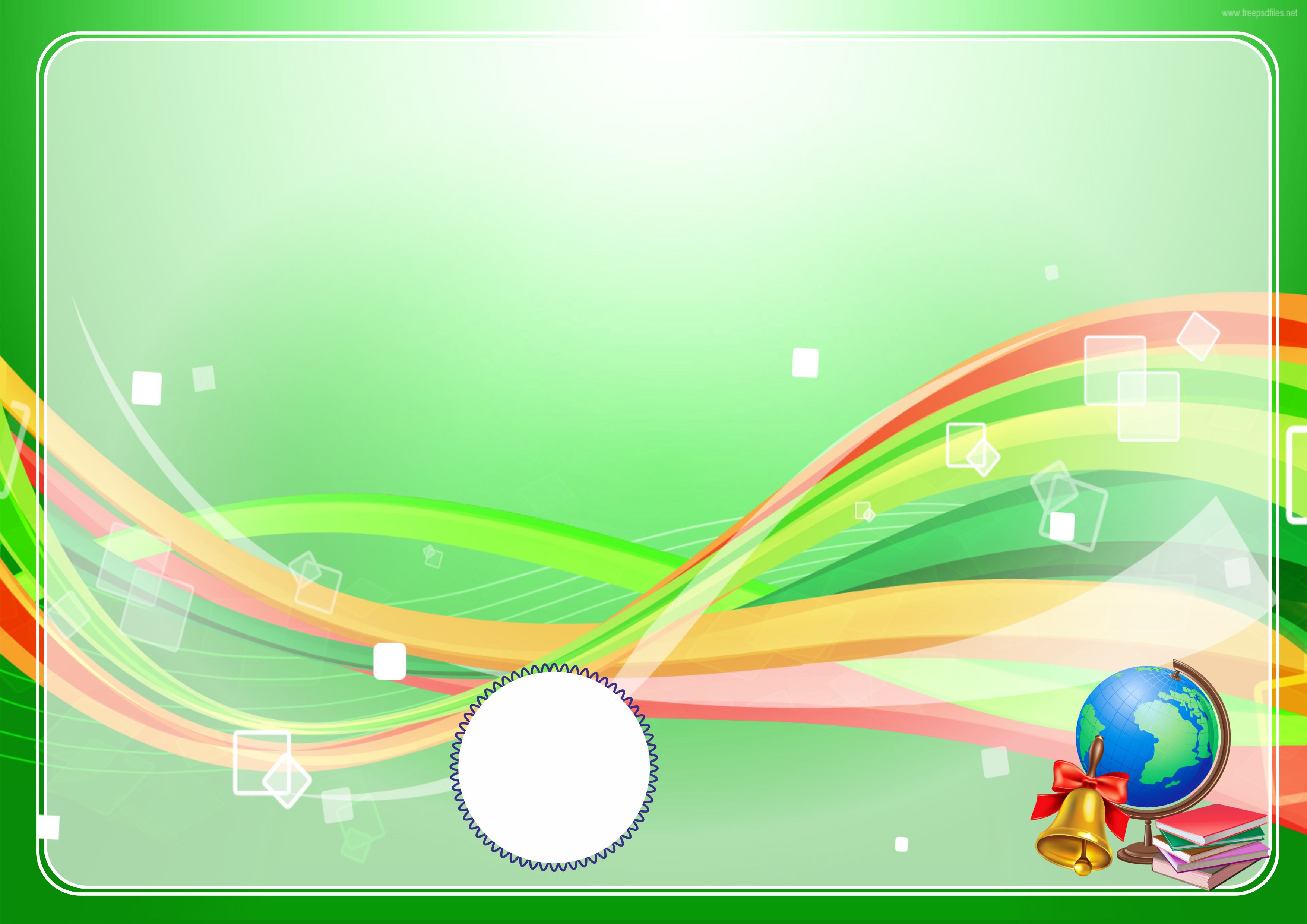 topshiriqni bajaring
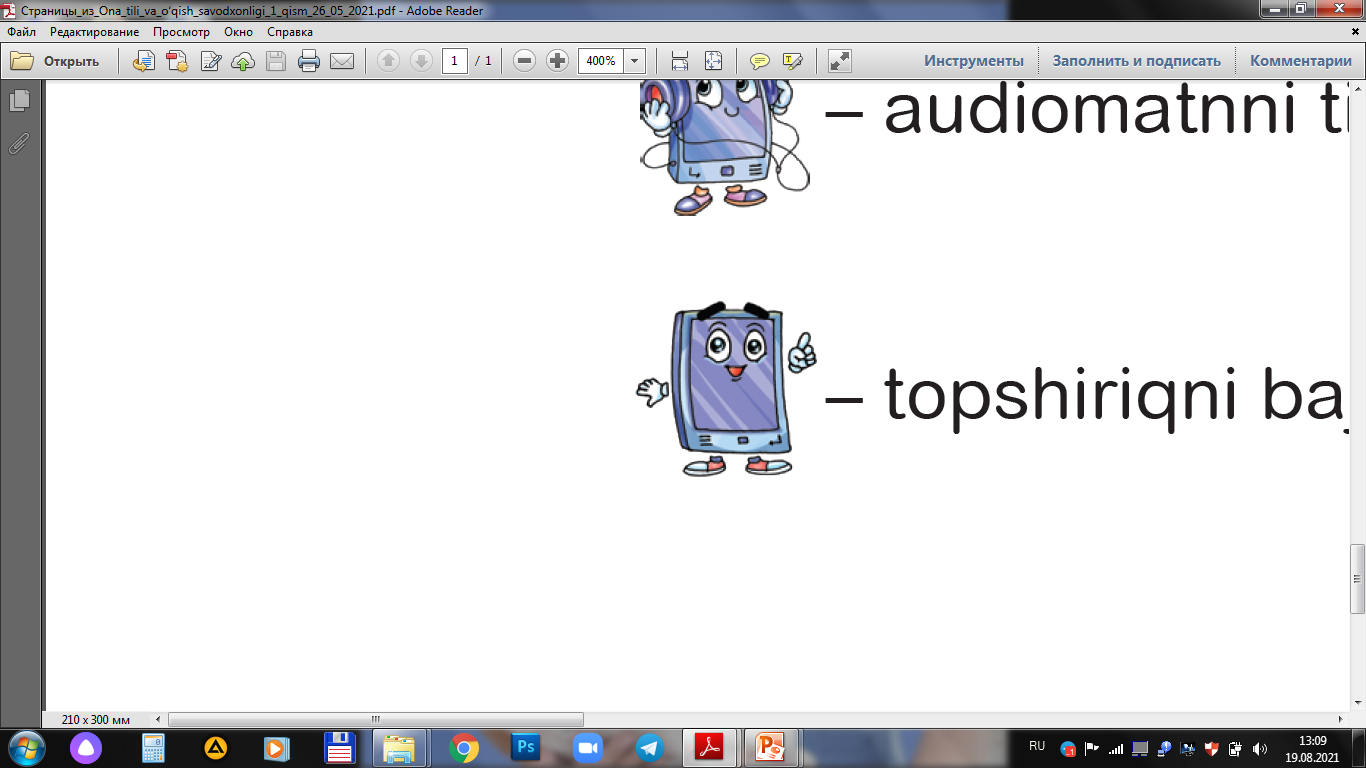 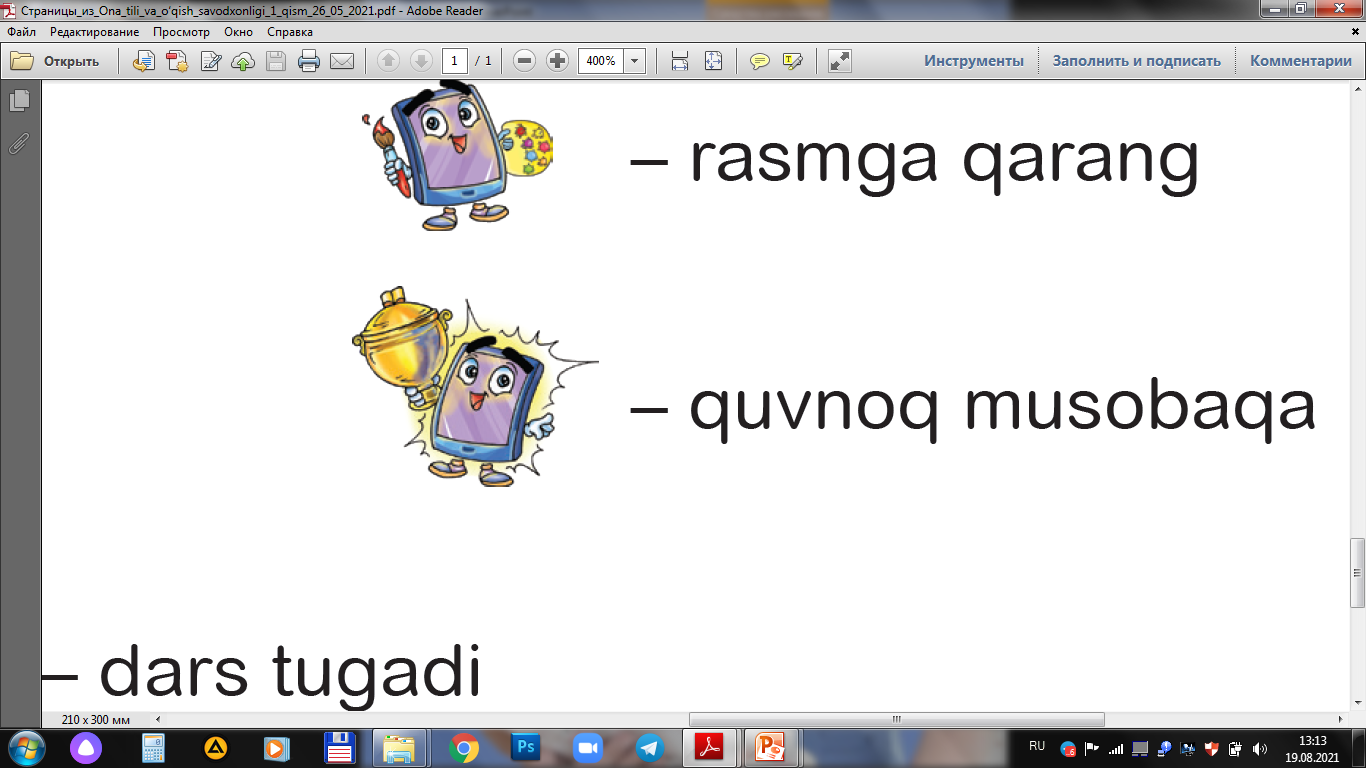 quvnoq musobaqa
qiziqarli mashg‘ulot
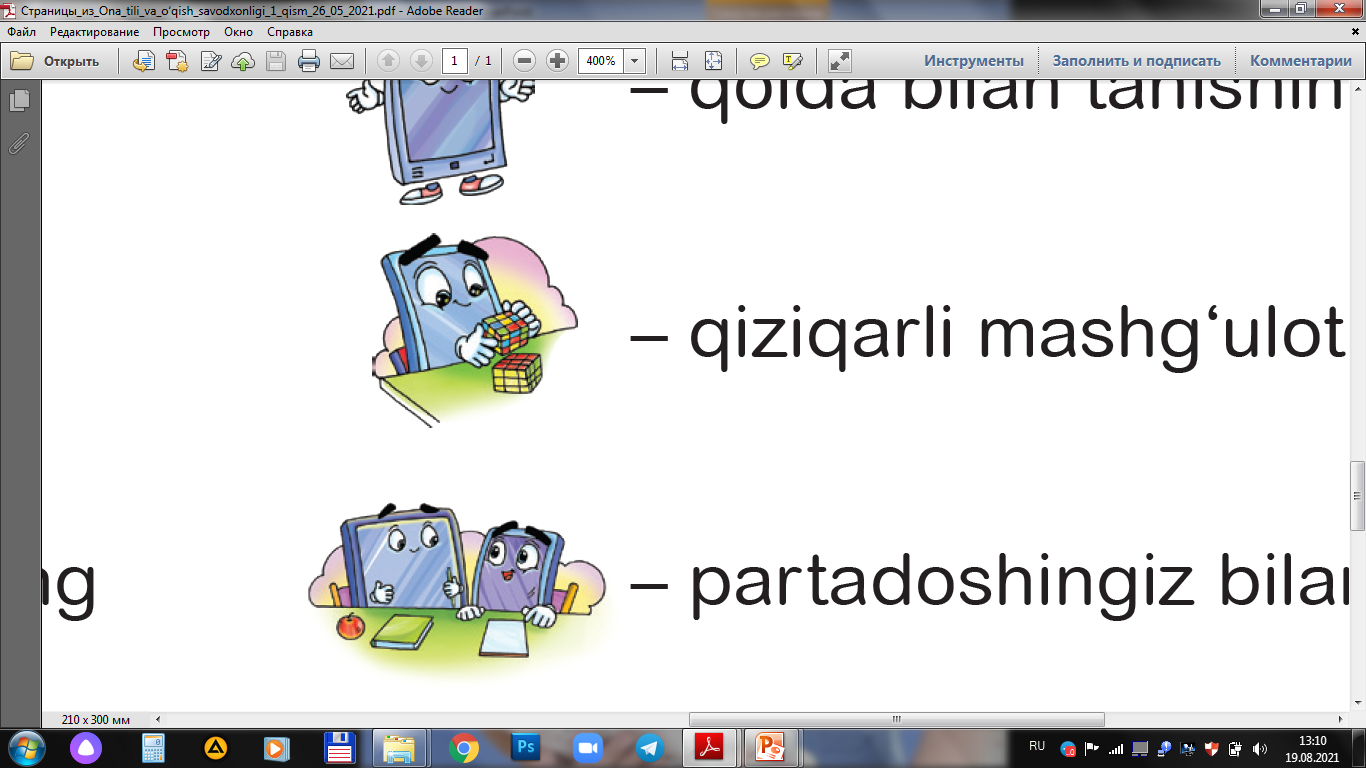 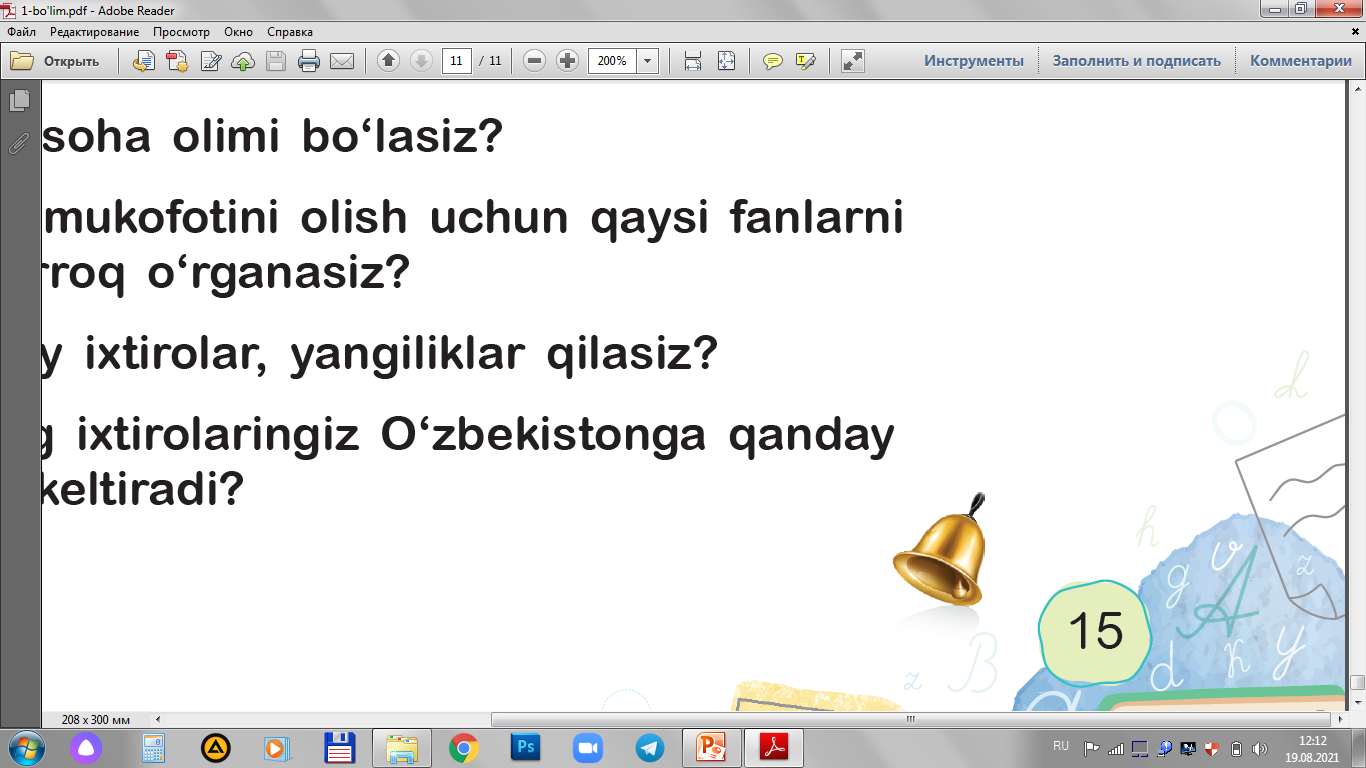 dars tugadi
partadoshingiz bilan bajaring
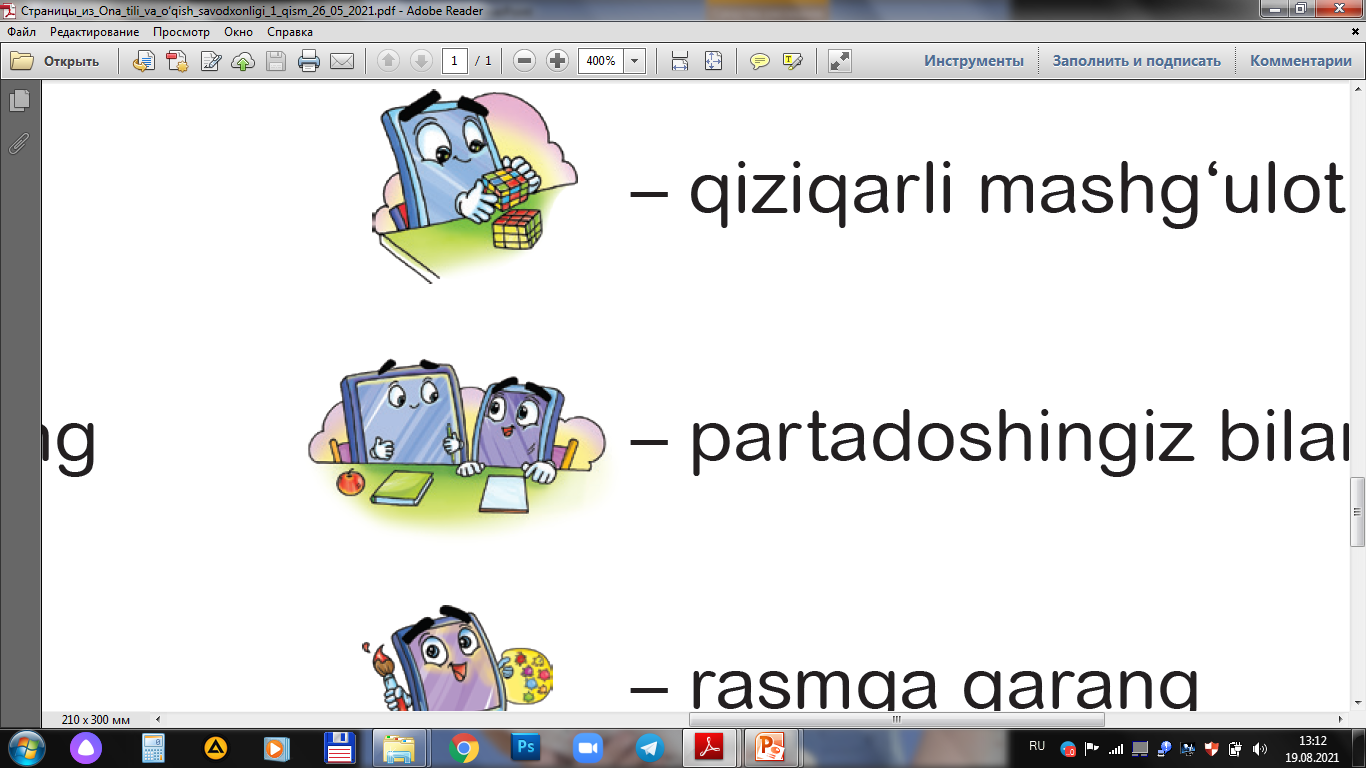 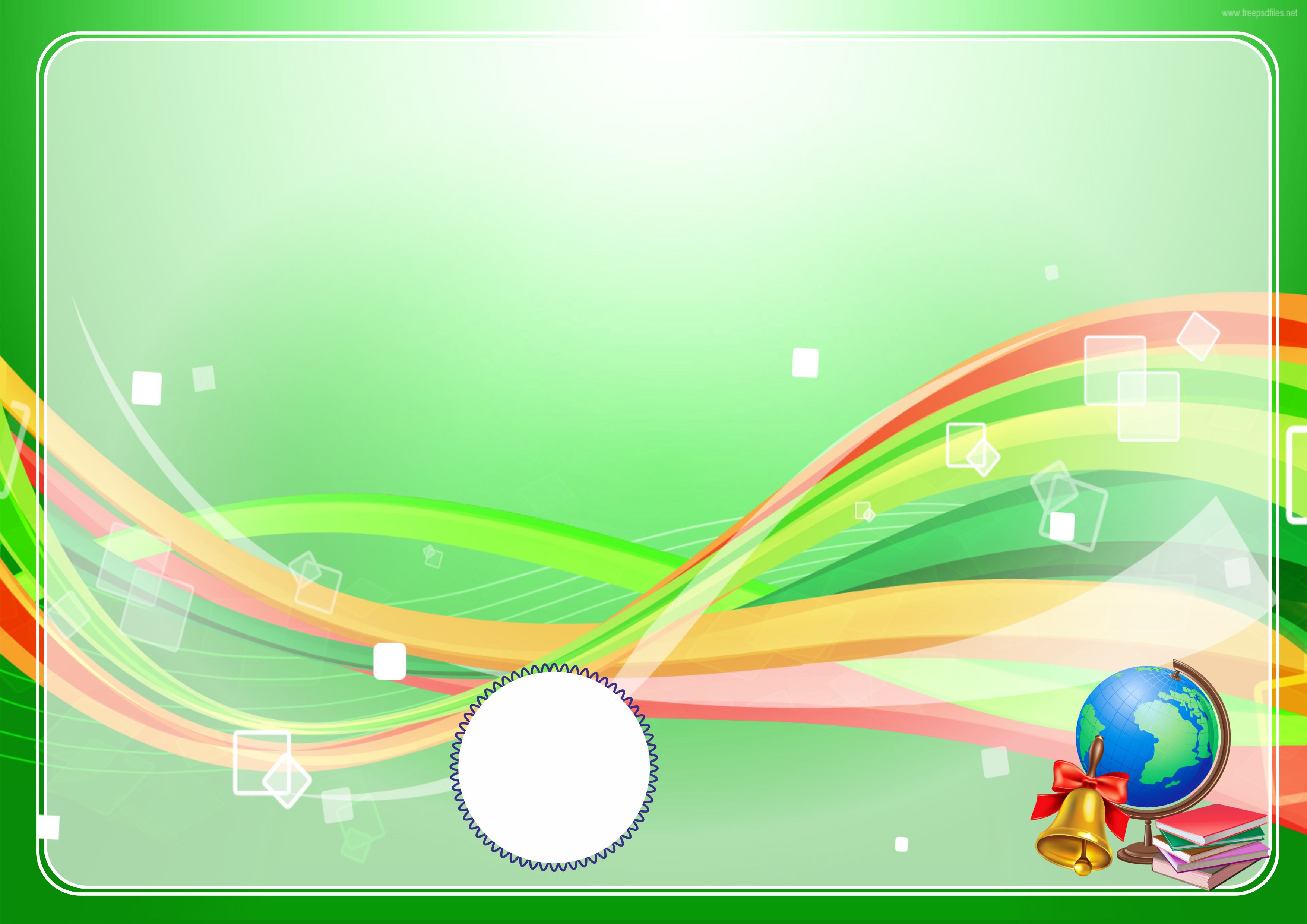 Mavzu: Vatanparvarlik nima?
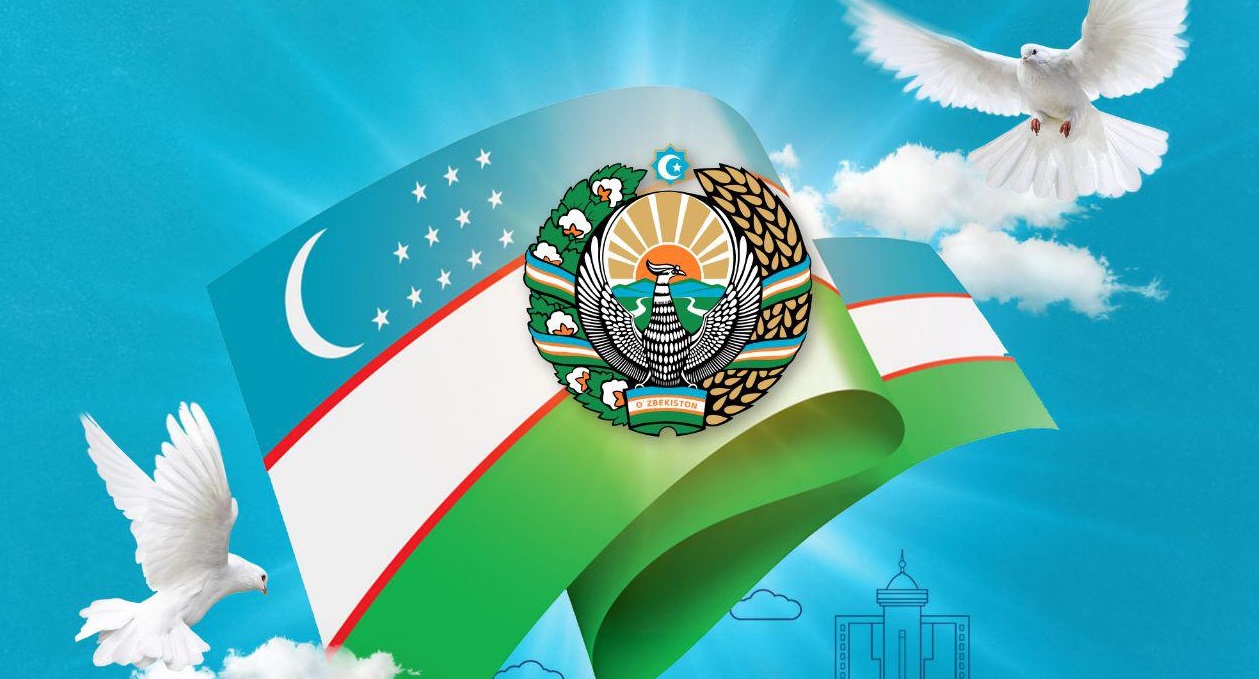 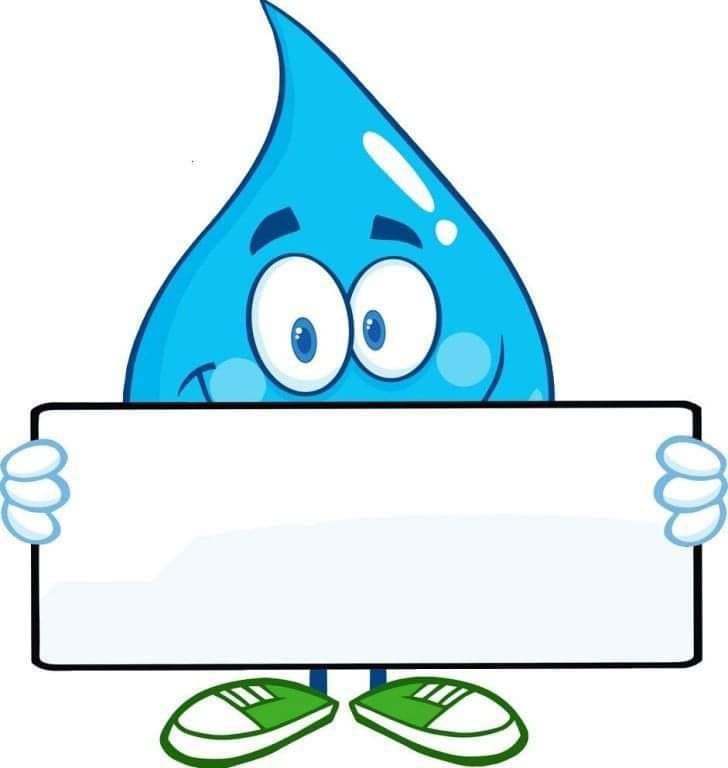 1-dars
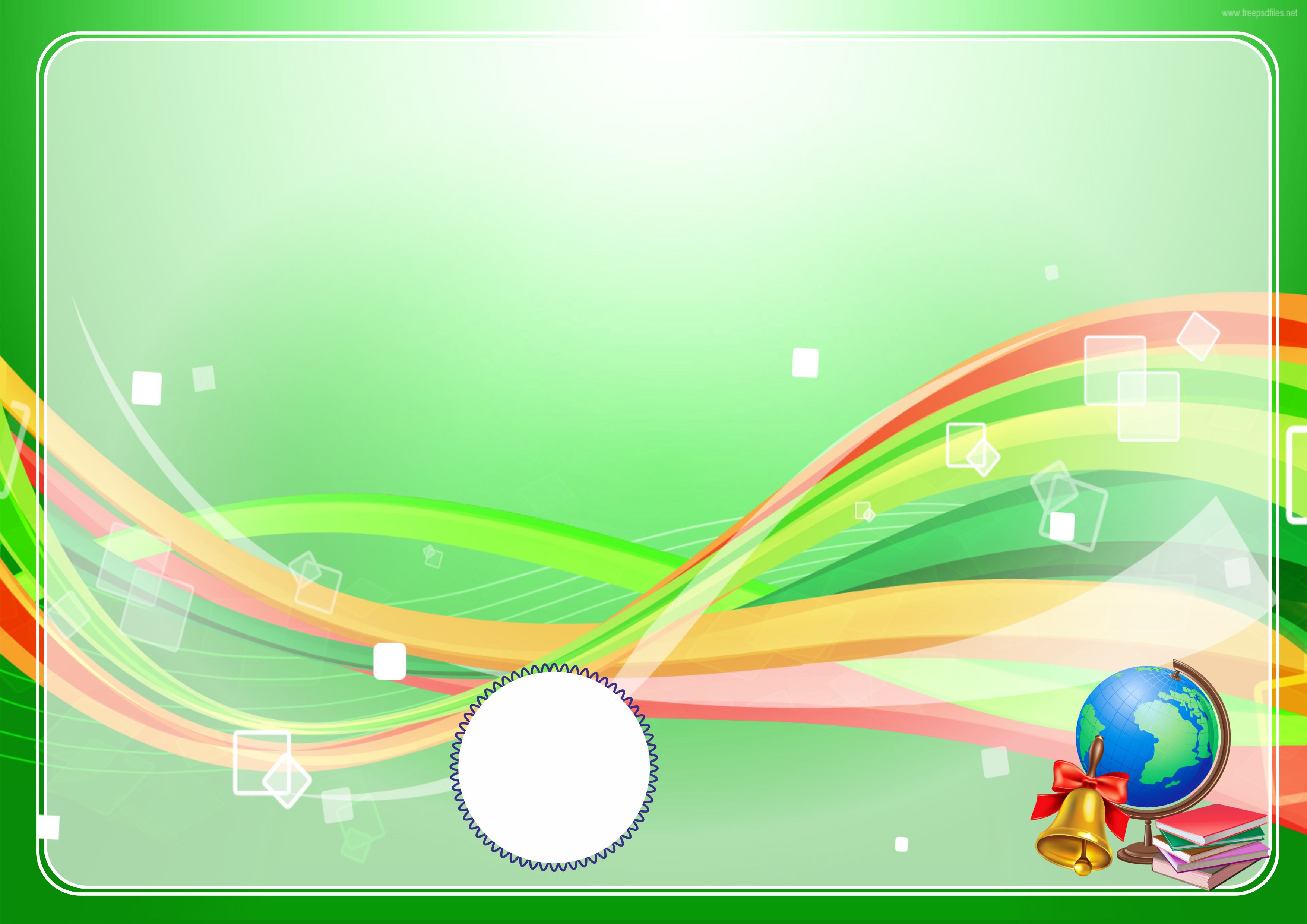 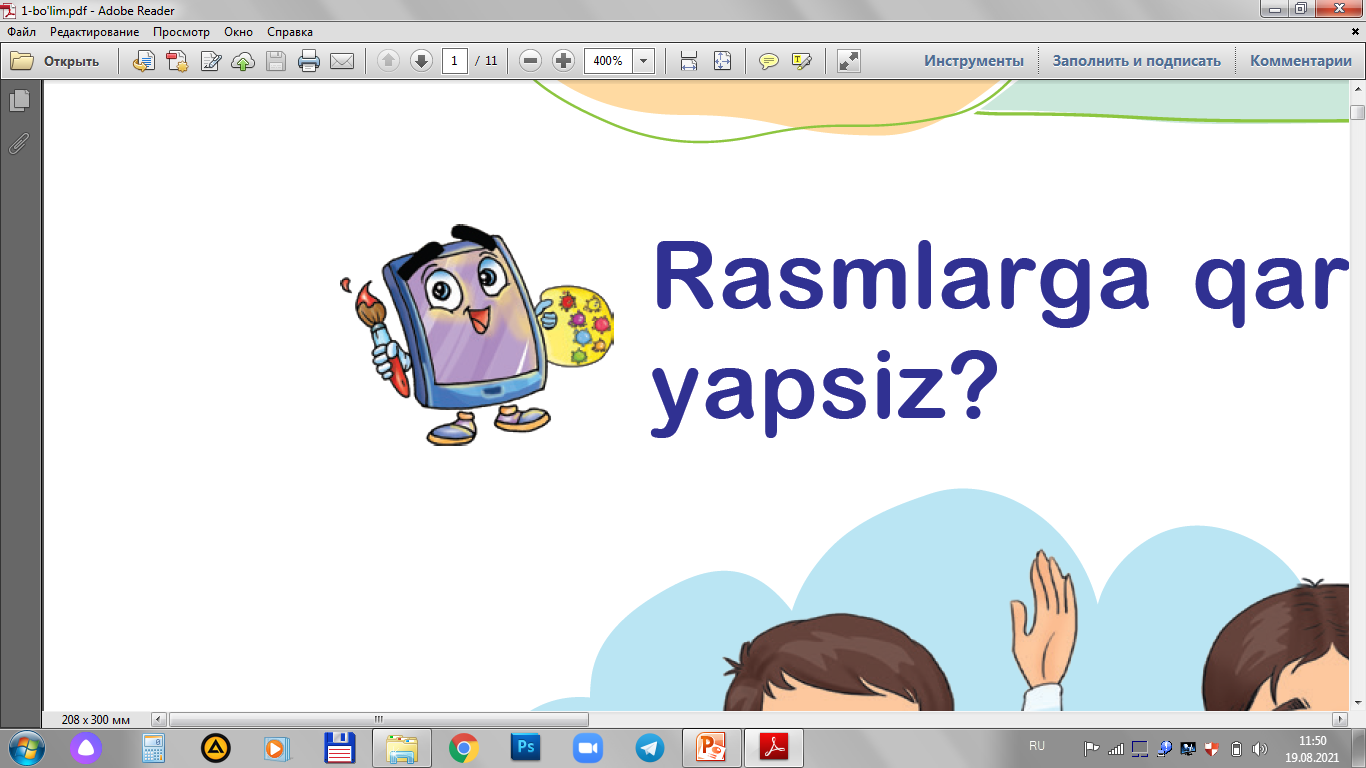 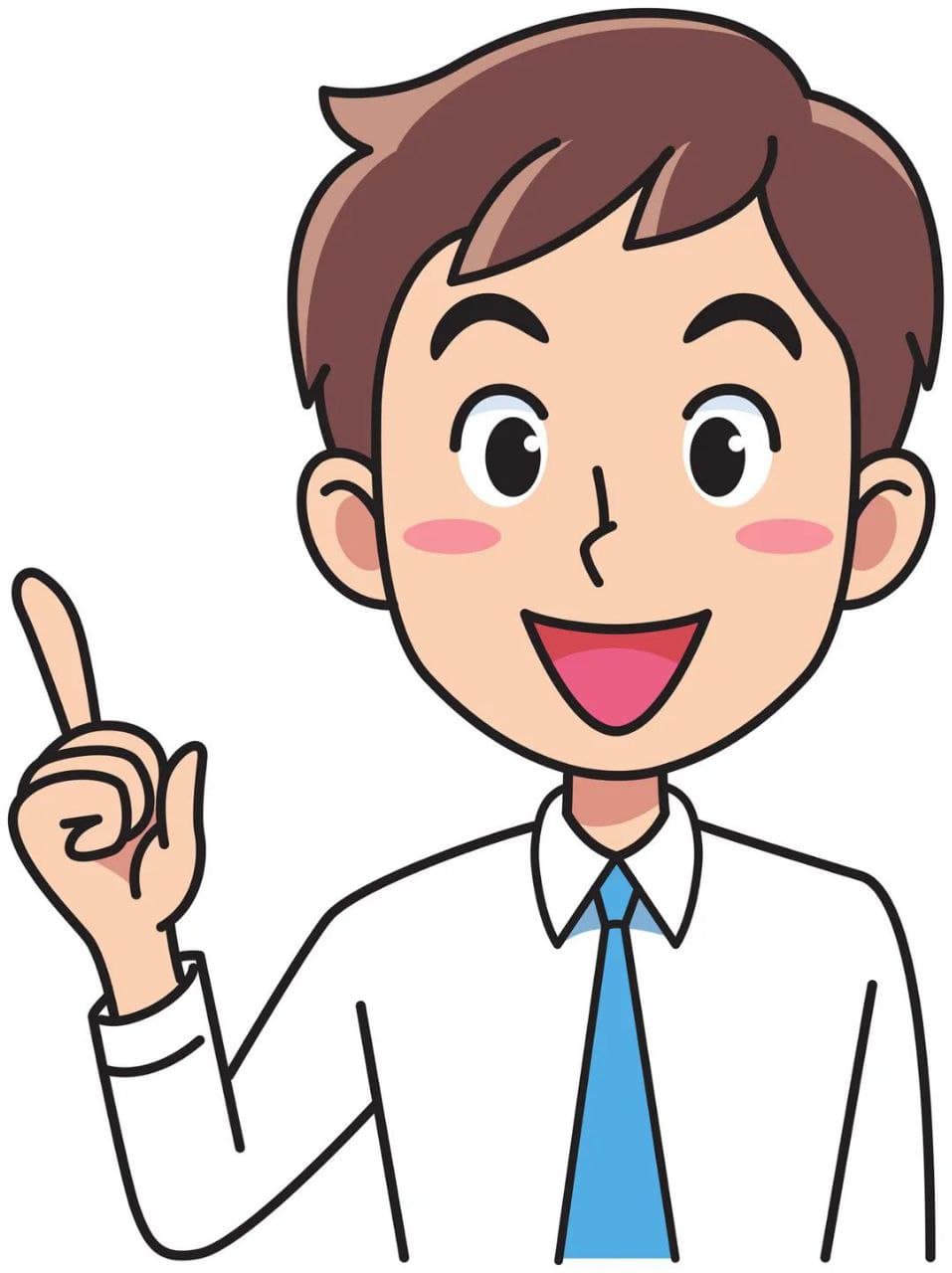 Rasmlarga qarang. Vatanparvarlikni  nimalarda ko‘ryapsiz?
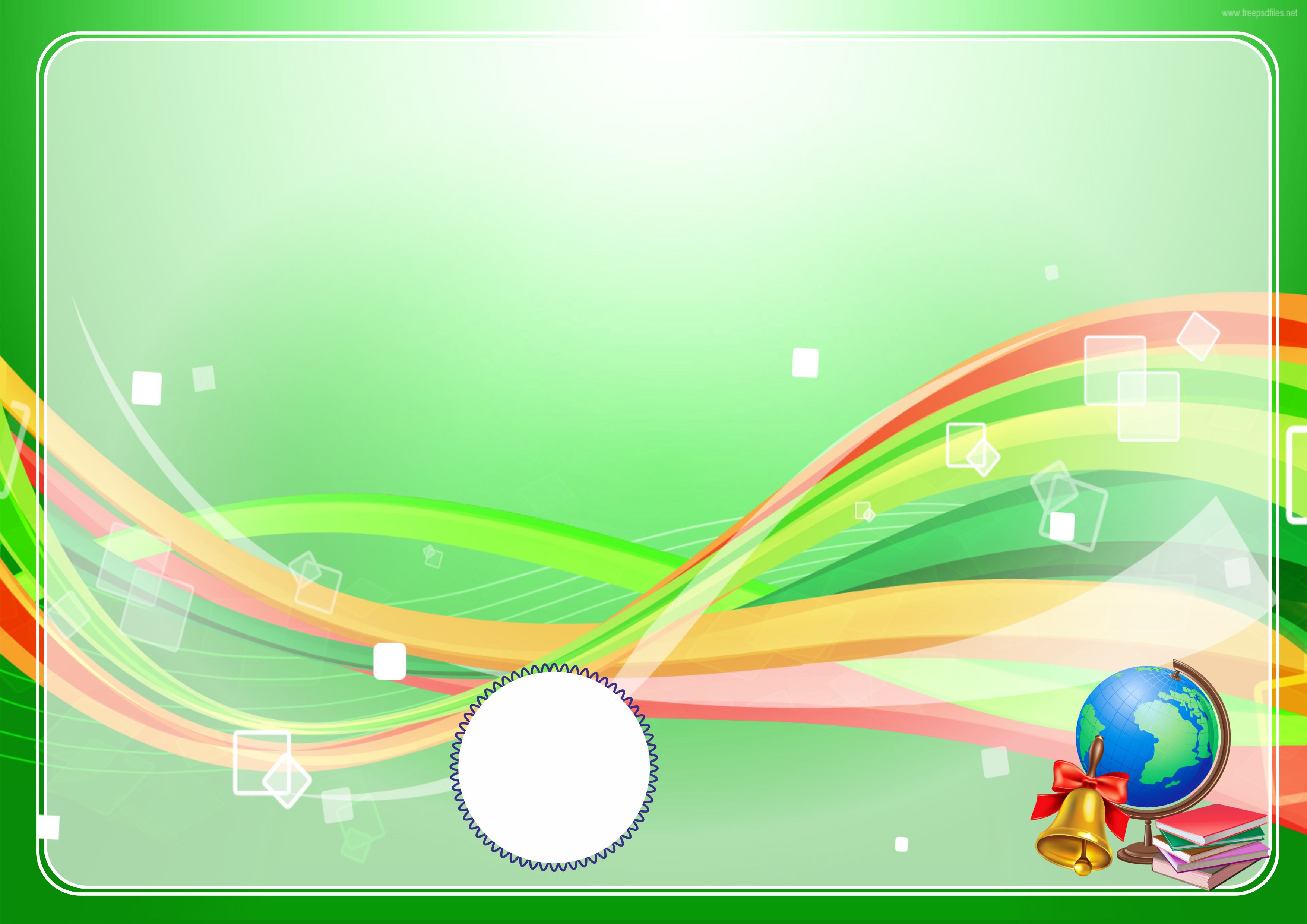 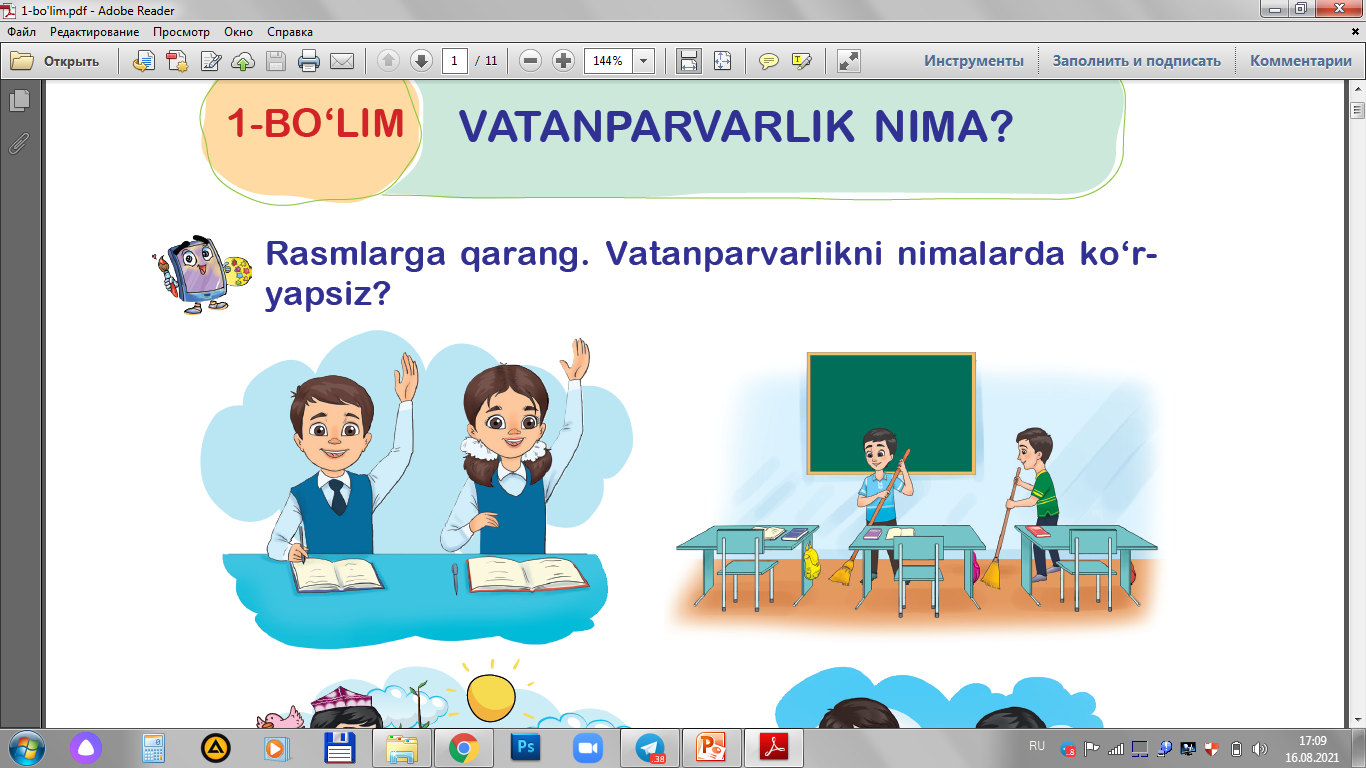 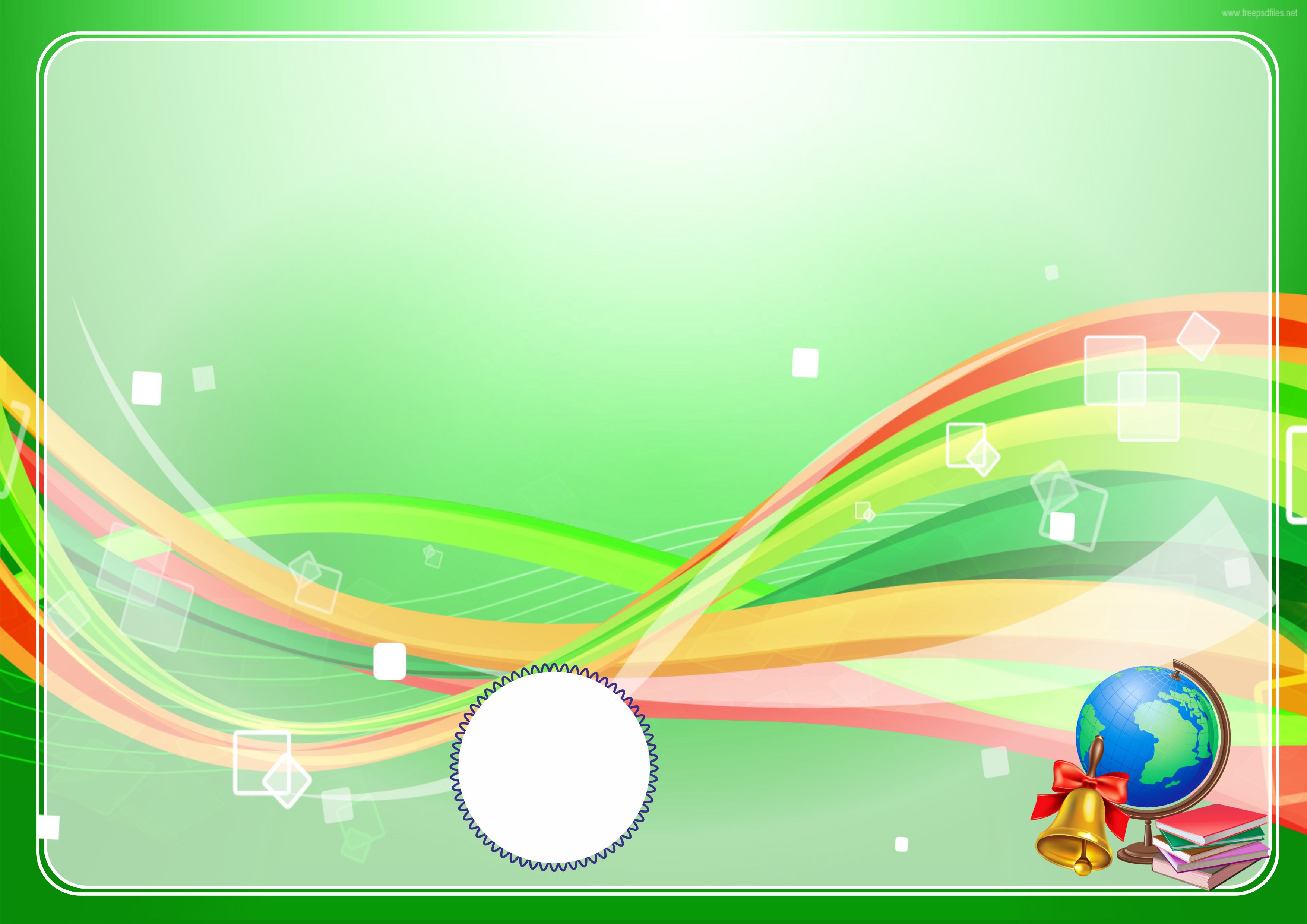 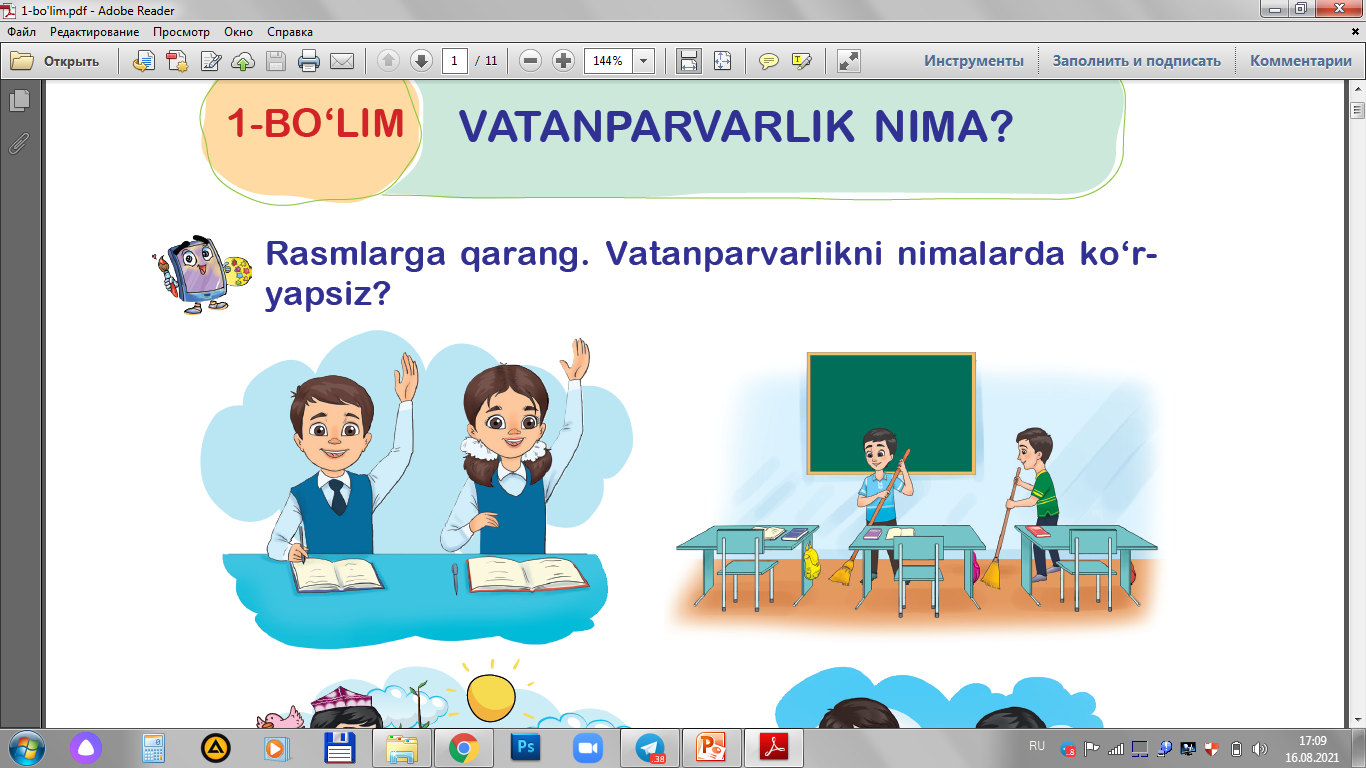 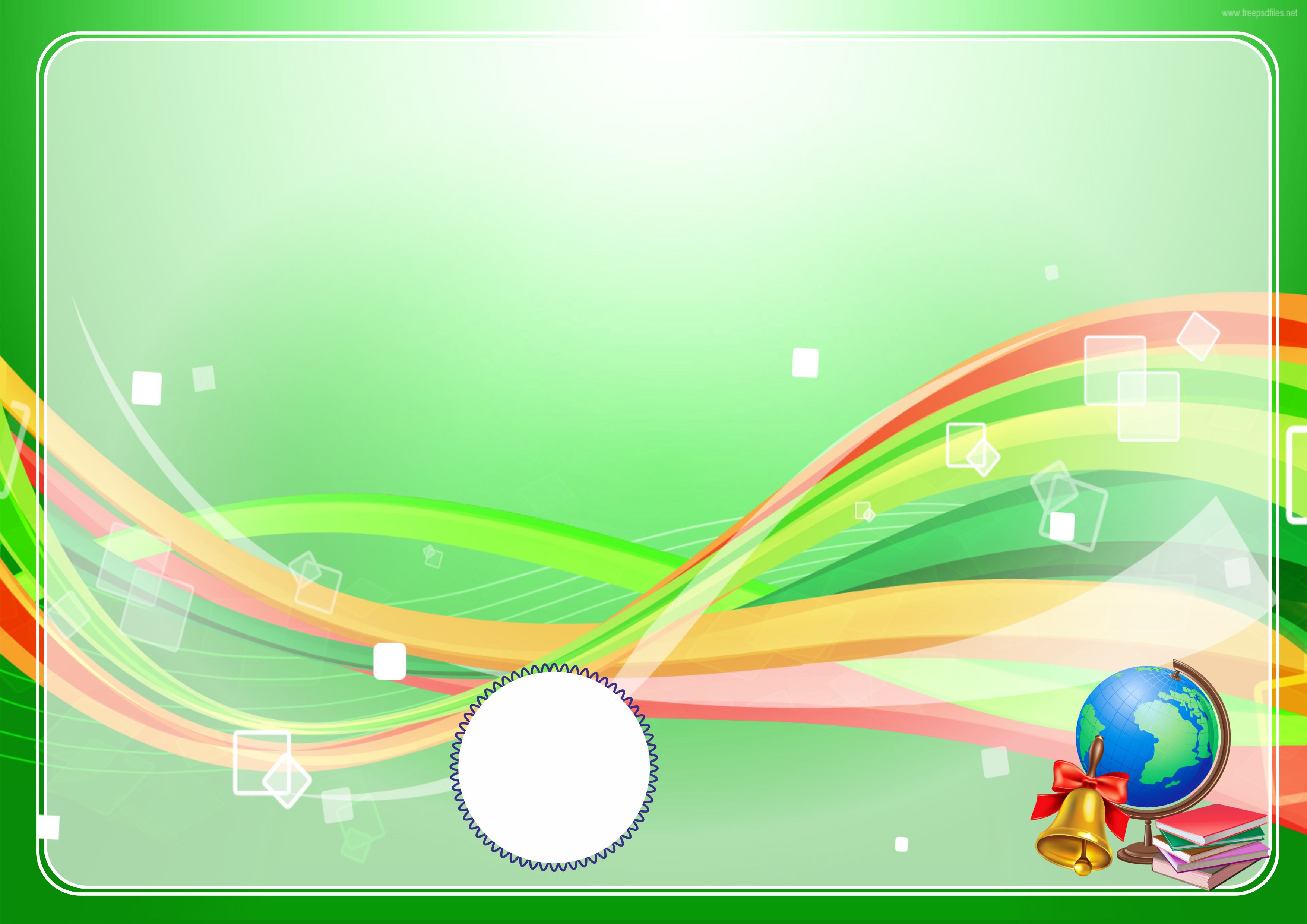 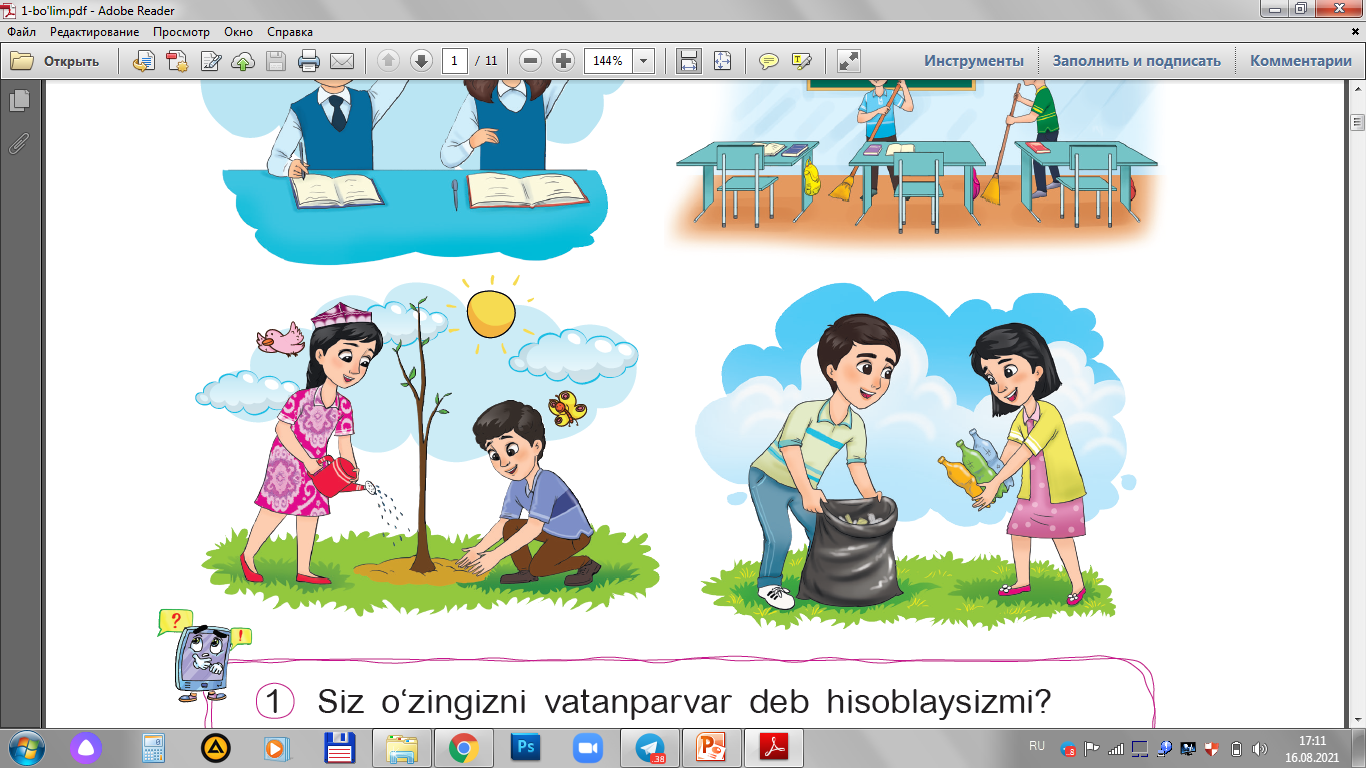 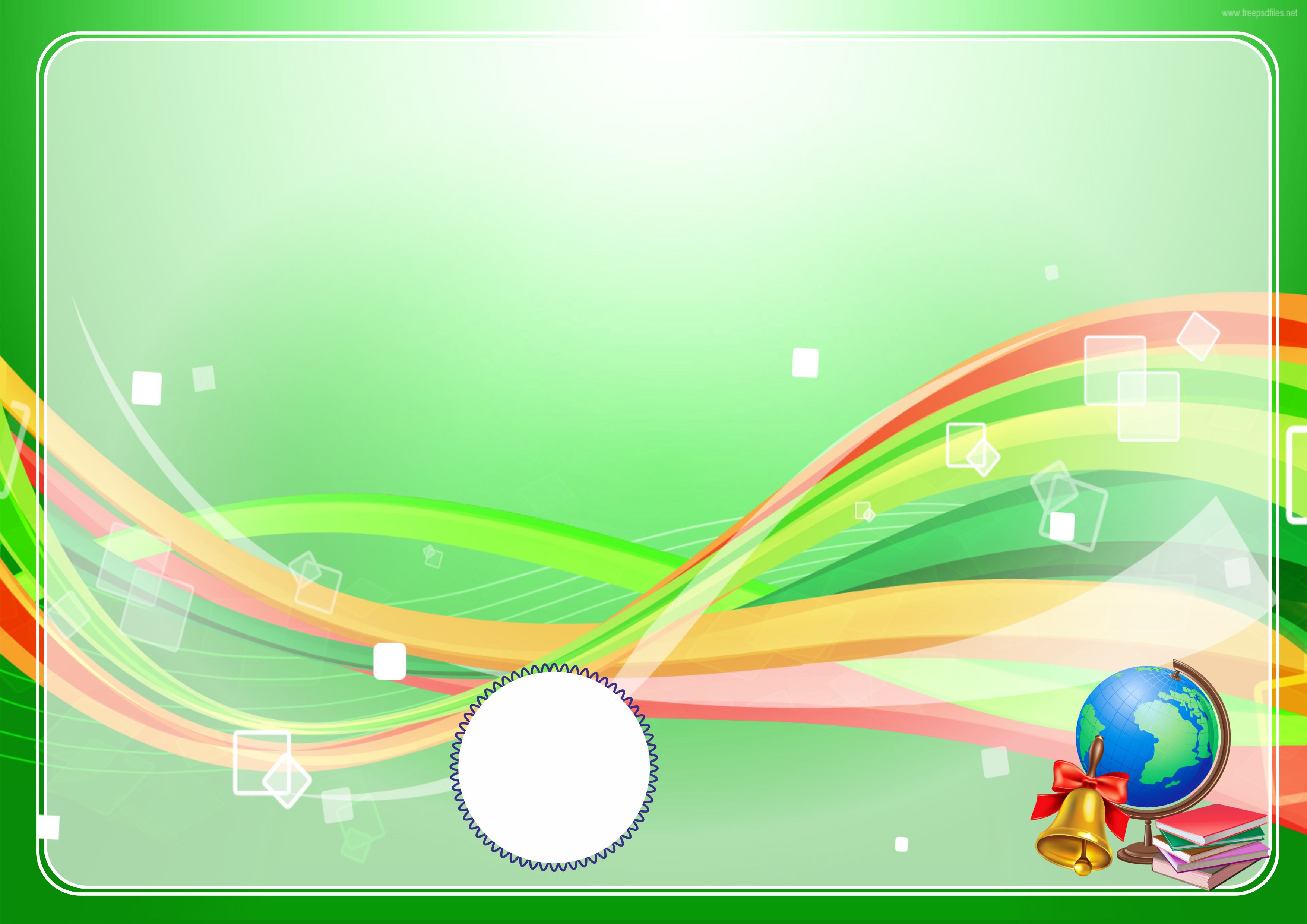 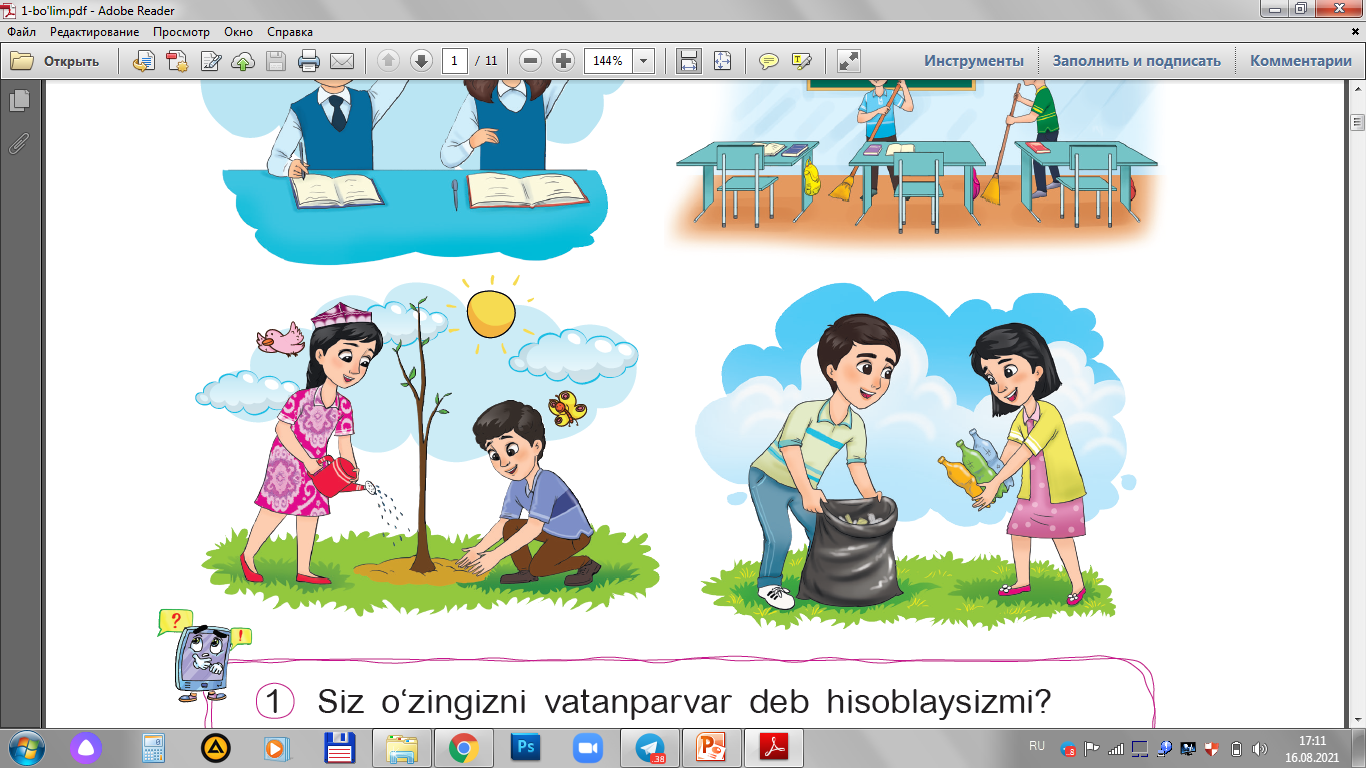 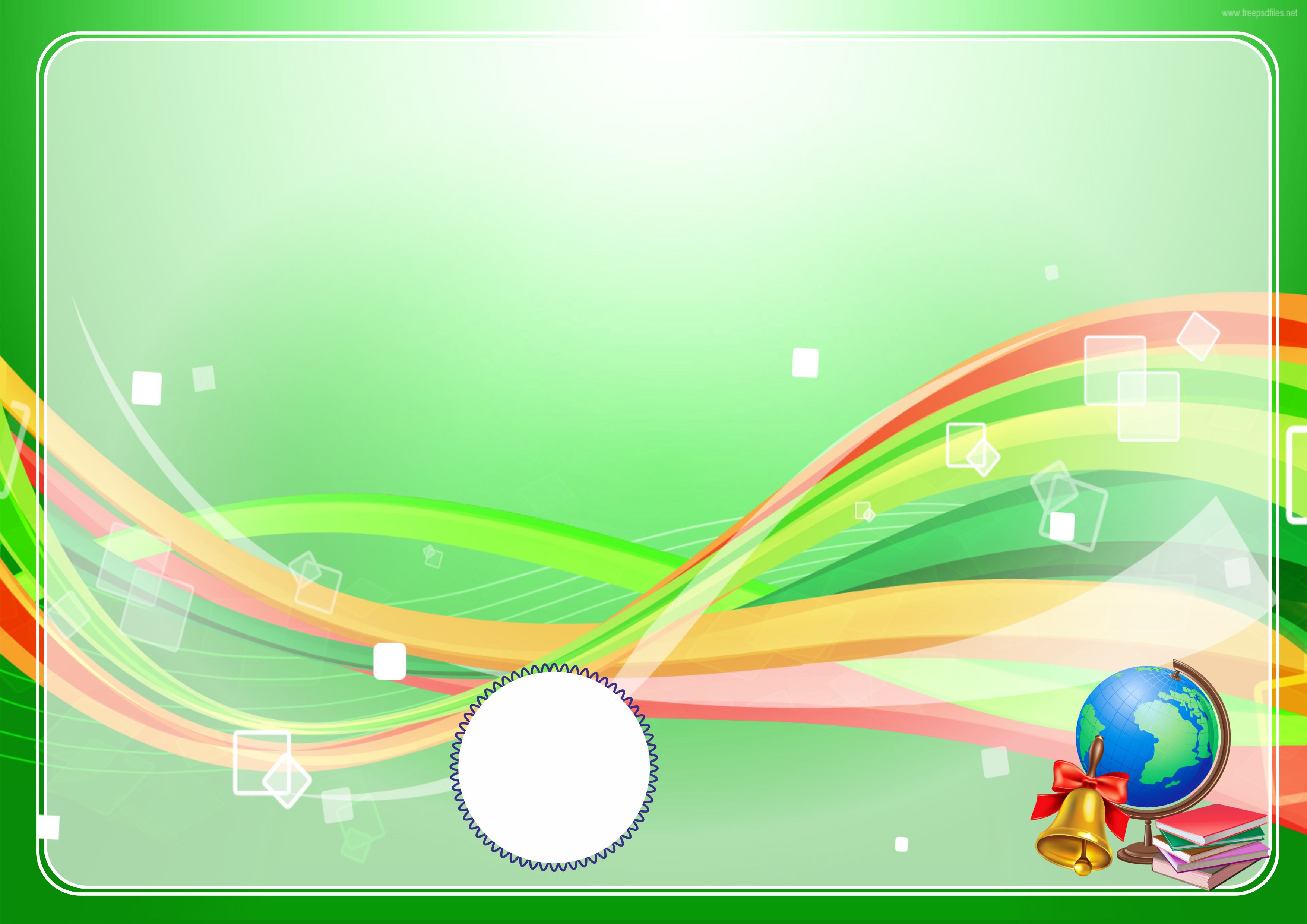 Vatanparvarlik nima?
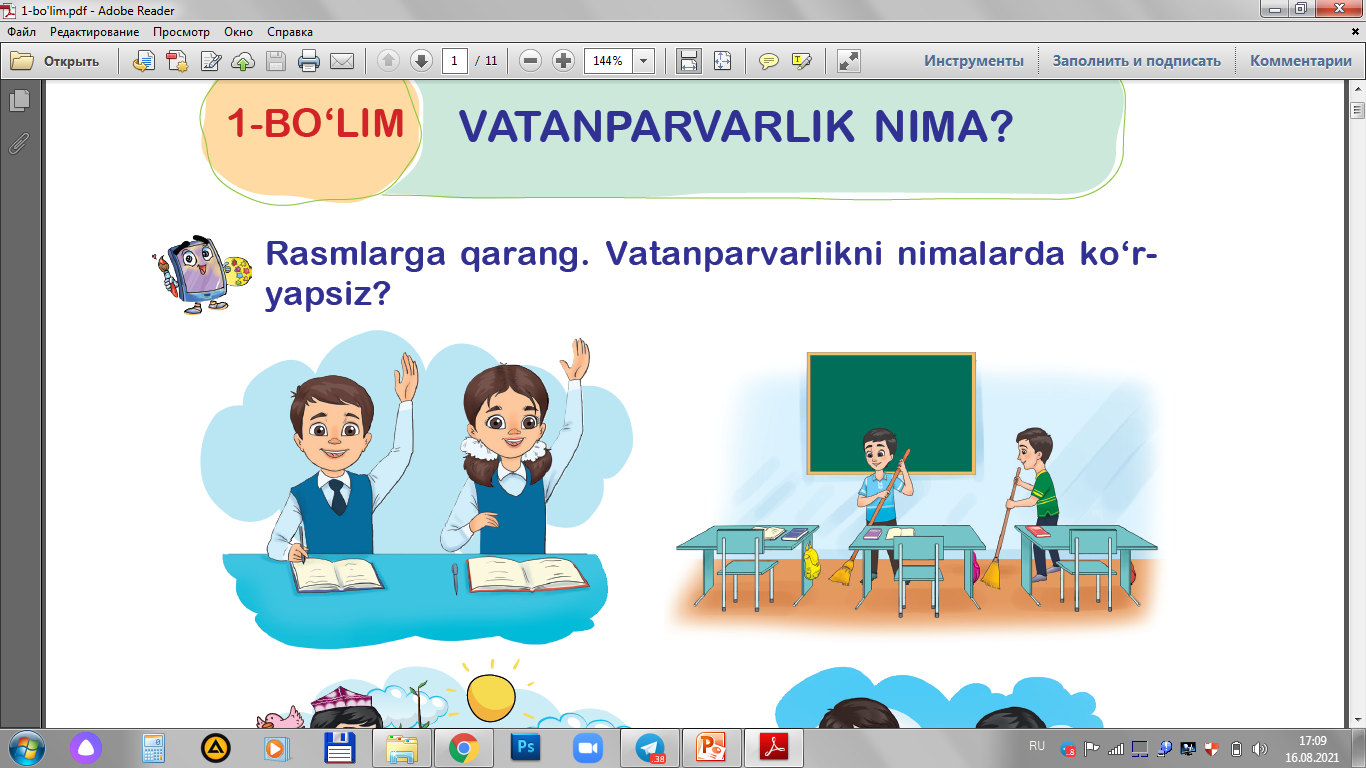 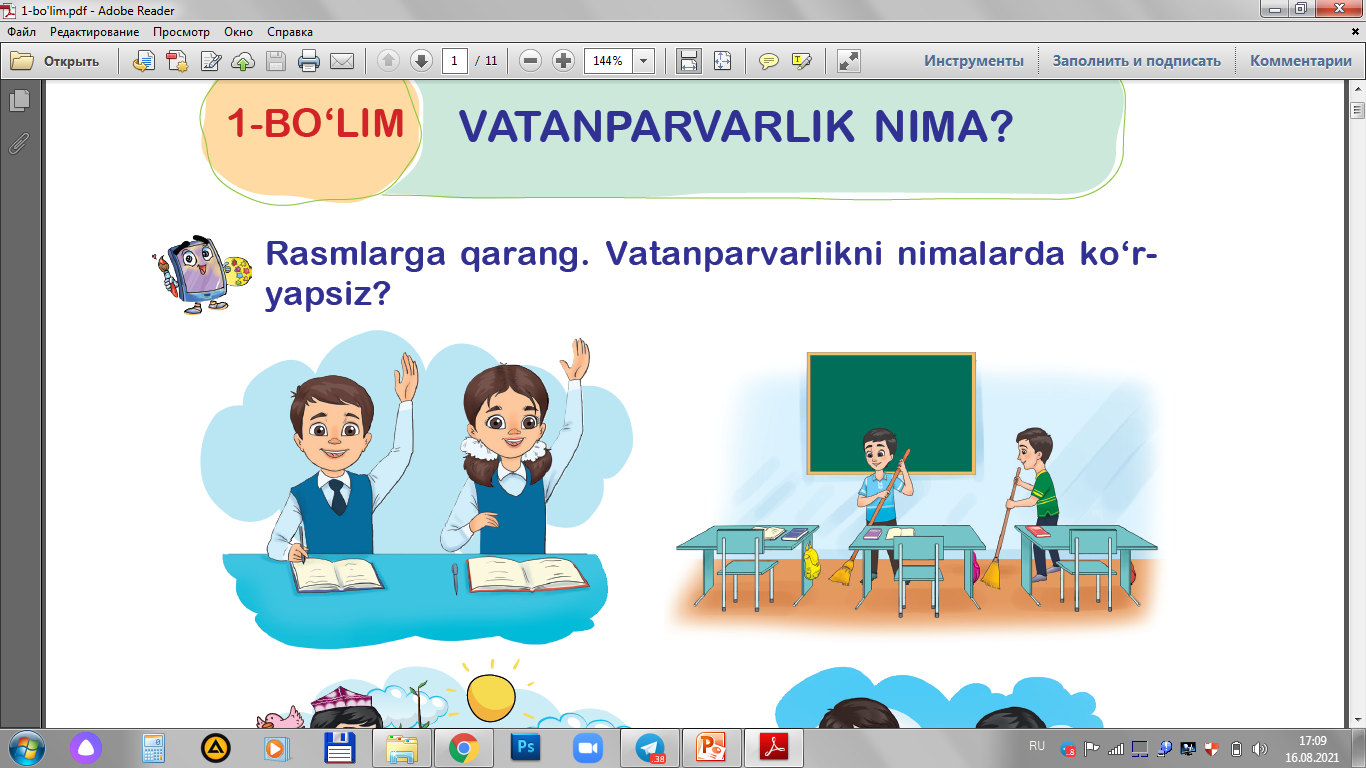 - darslarda faol ishtirok etish;
- sinf xonalarini toza va ozoda tutish;
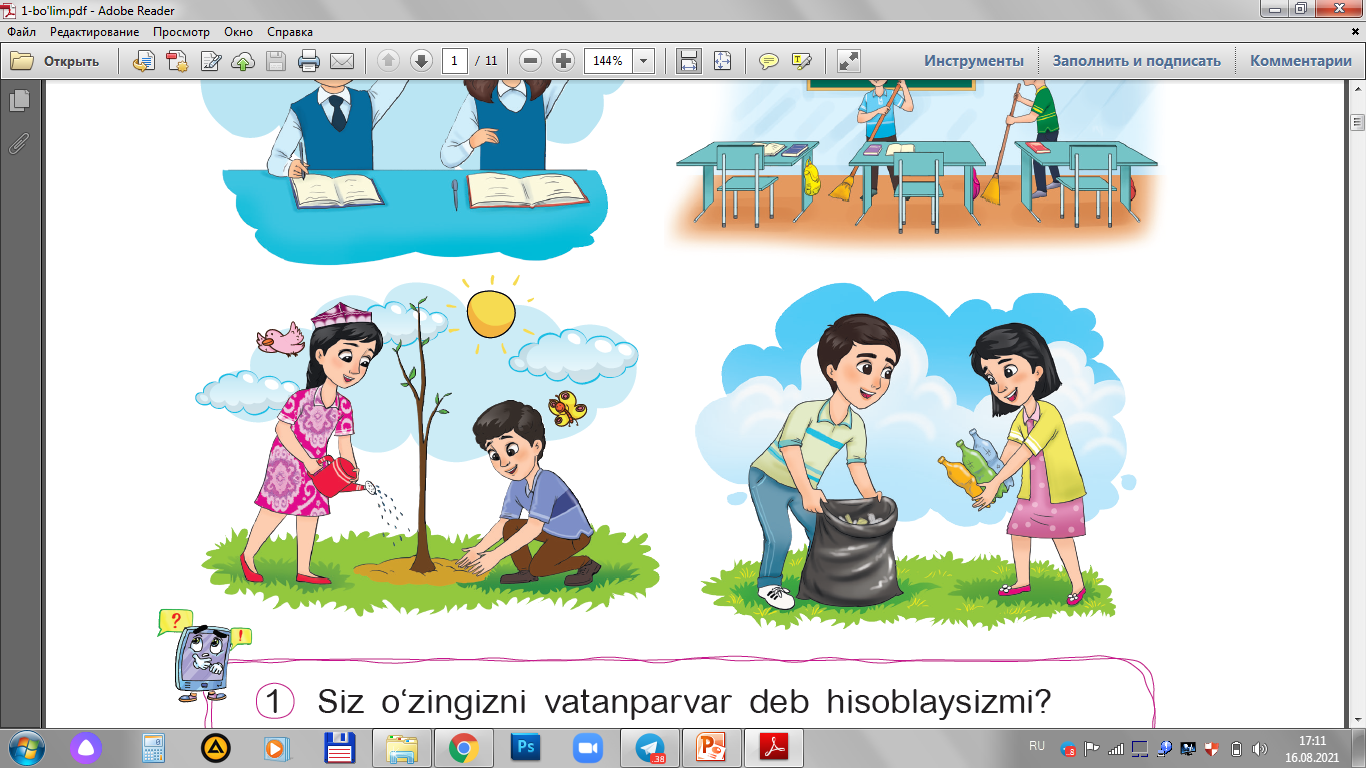 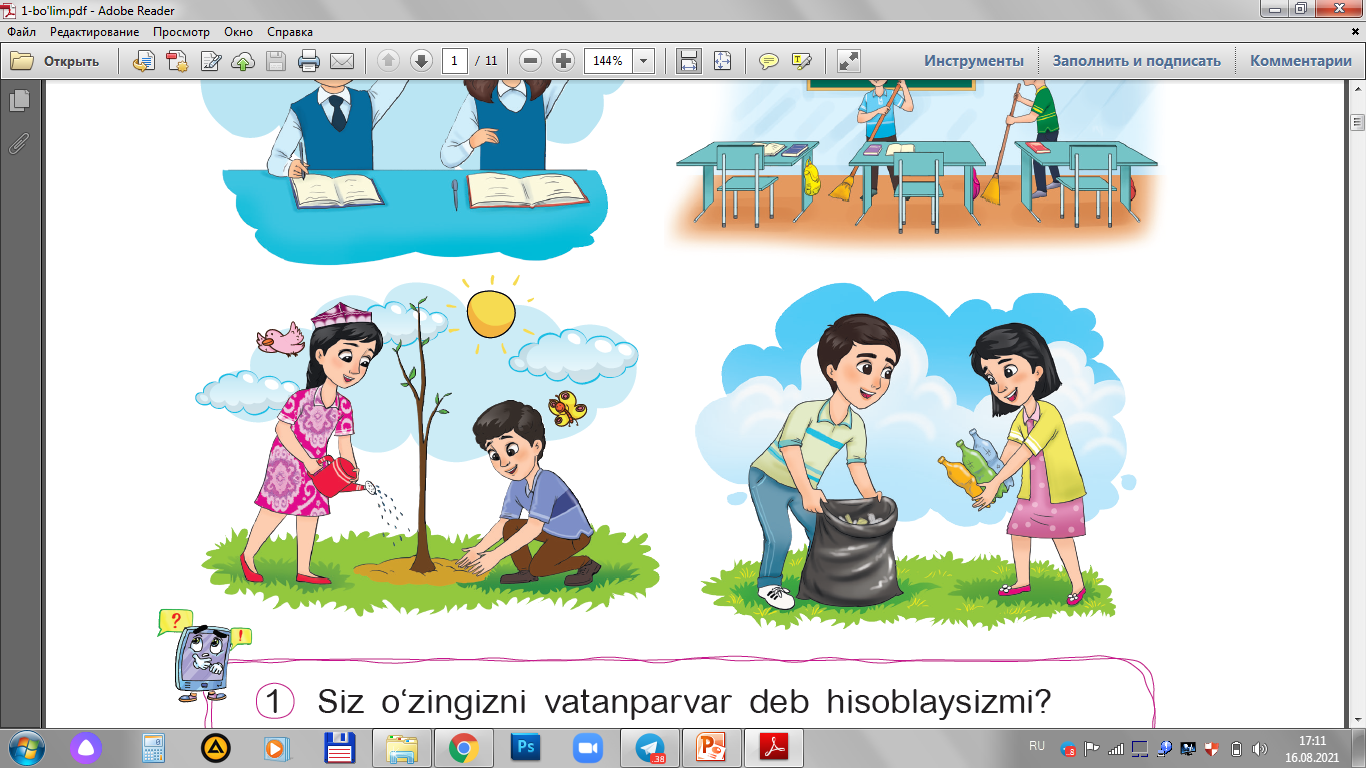 - atrofni chiqindilardan tozalash;
- tabiatni muhofaza qilish.
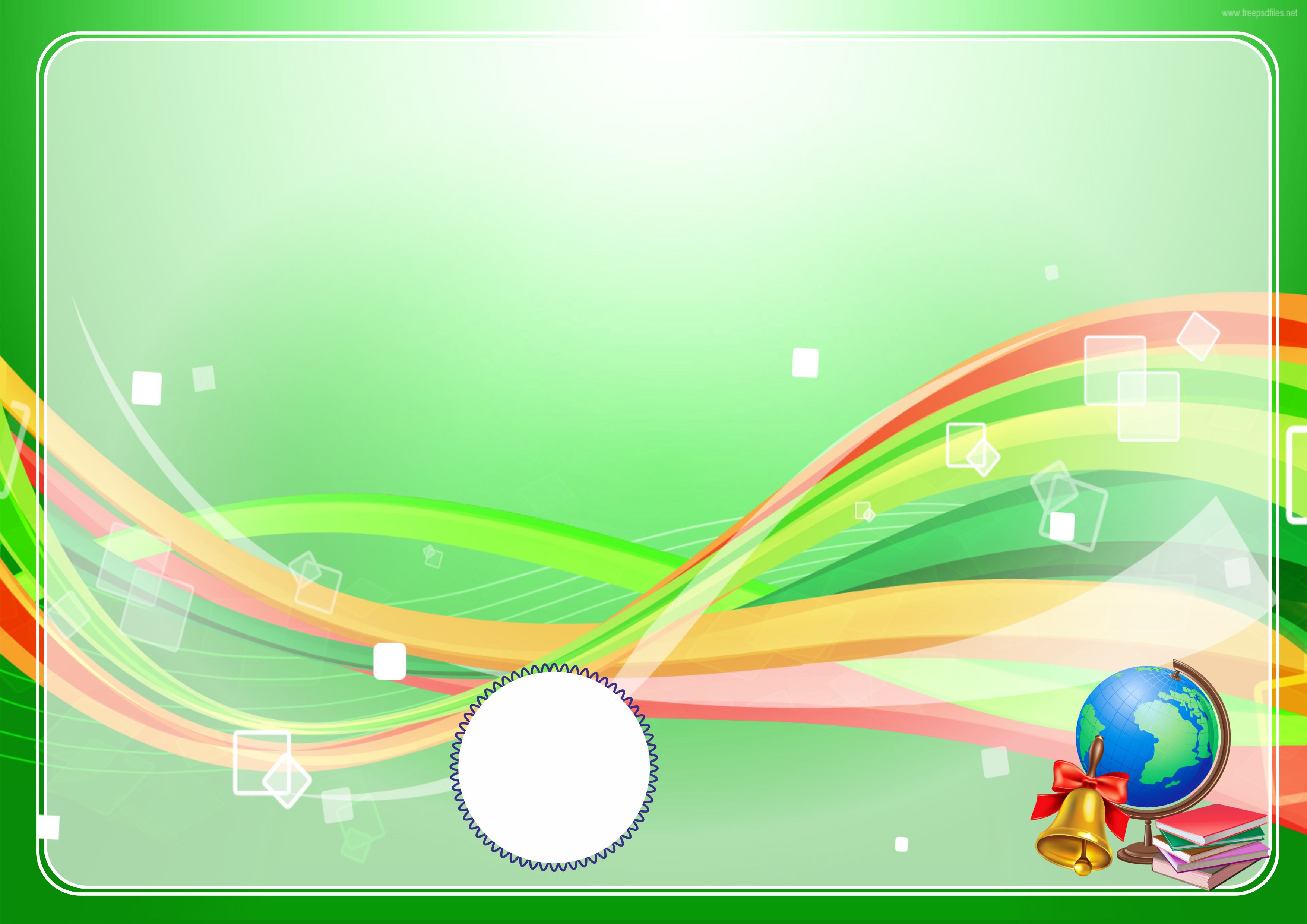 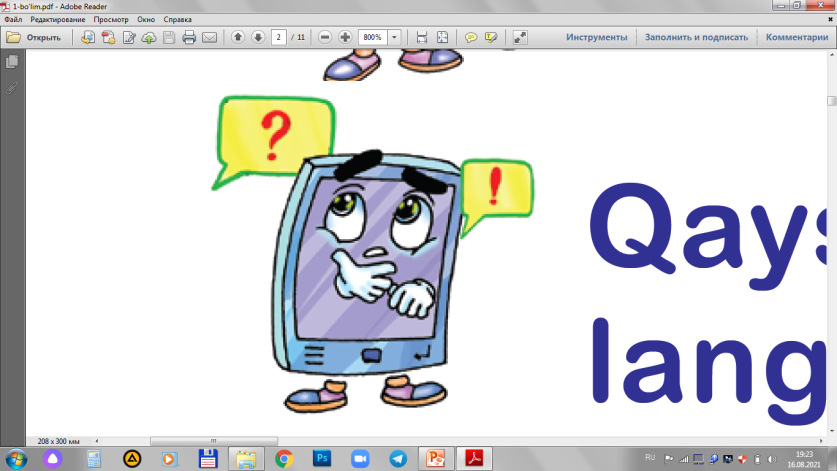 Savollarga javob bering
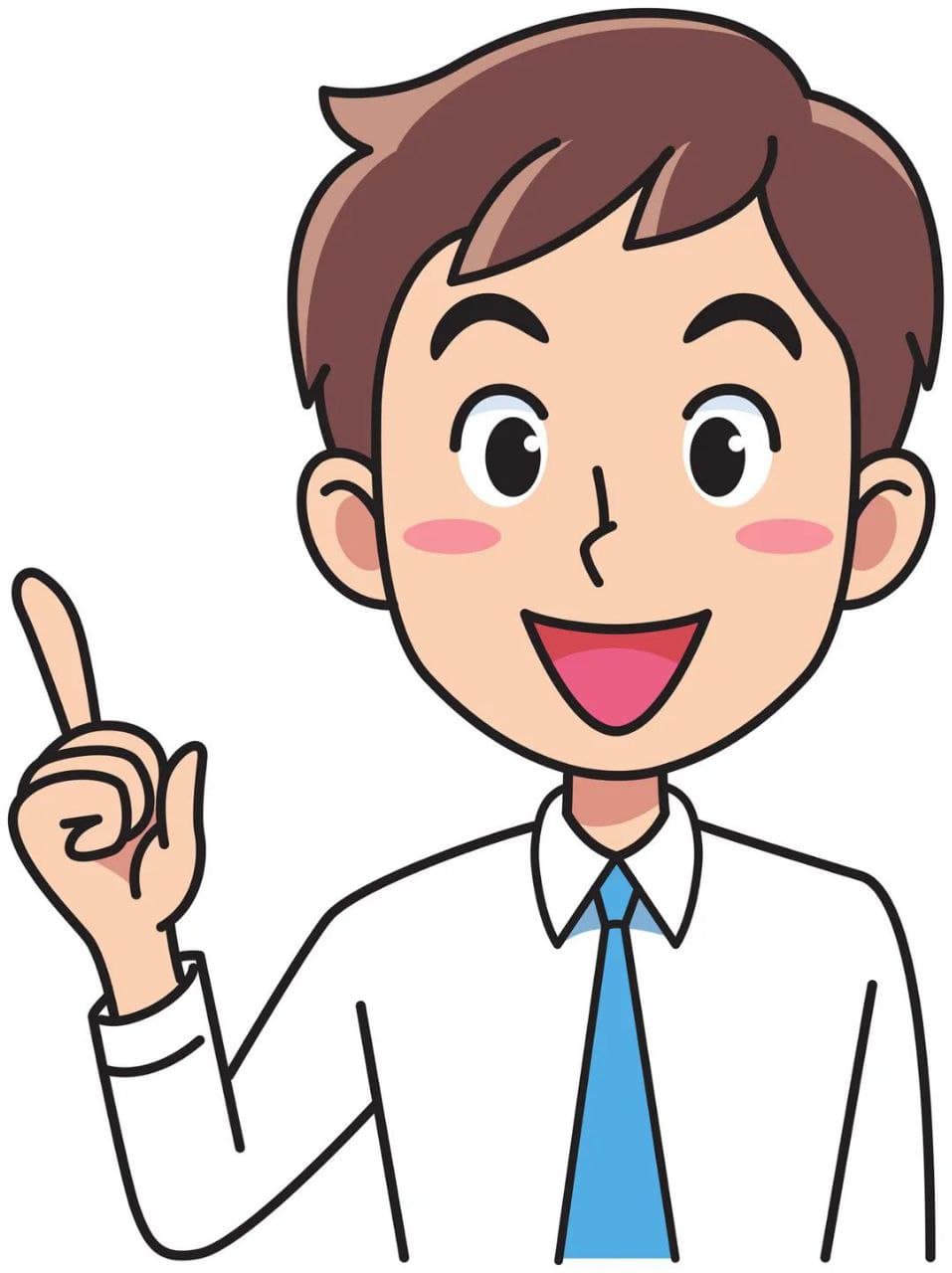 1. Siz o‘zingizni vatanparvar deb hisoblaysizmi? Nima uchun?
2. Qaysi ishlaringiz Vatan uchun foydali bo‘lgan deb o‘ylaysiz?
3. Qanday ishlar vatanparvarlik hisoblanmaydi?
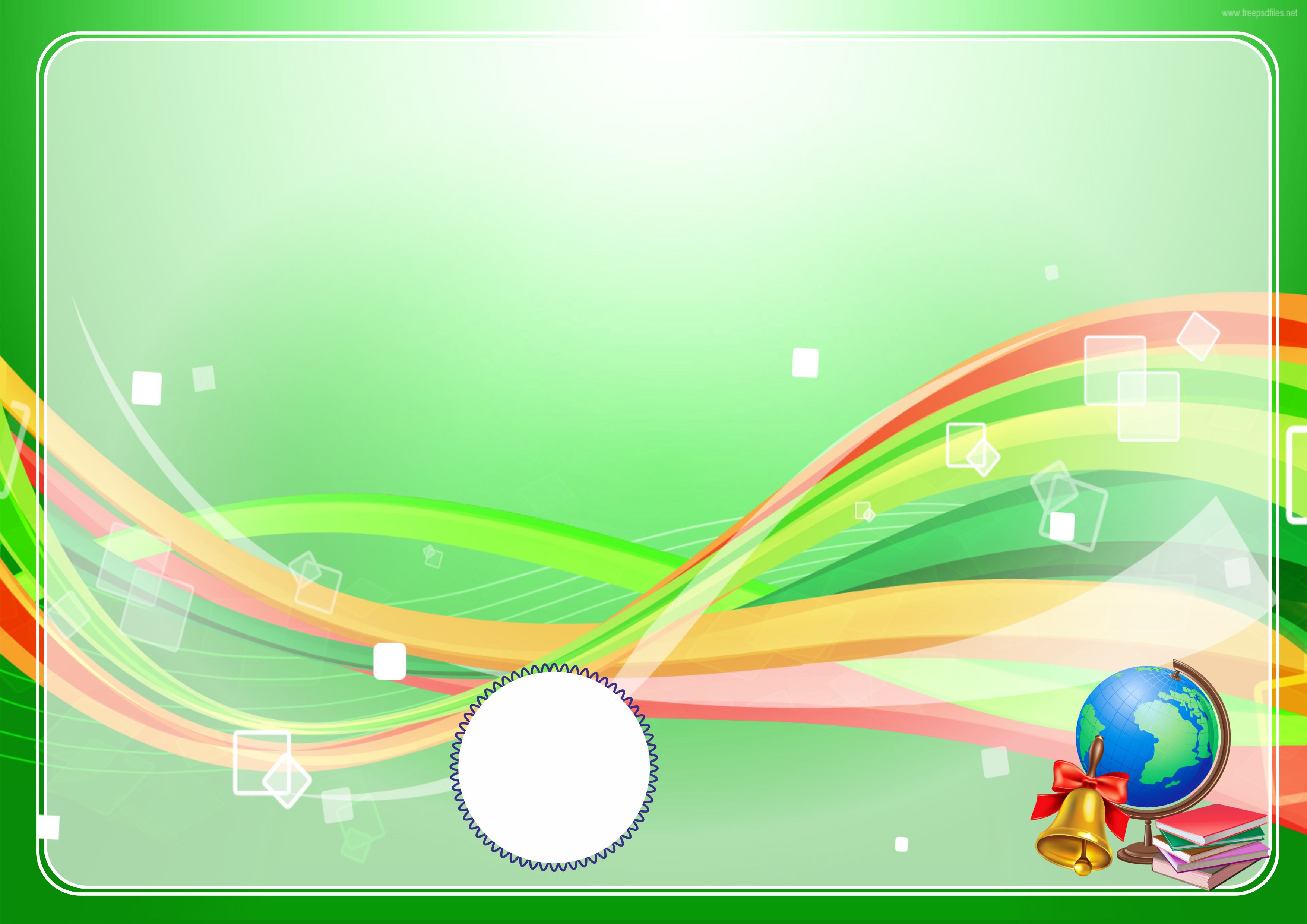 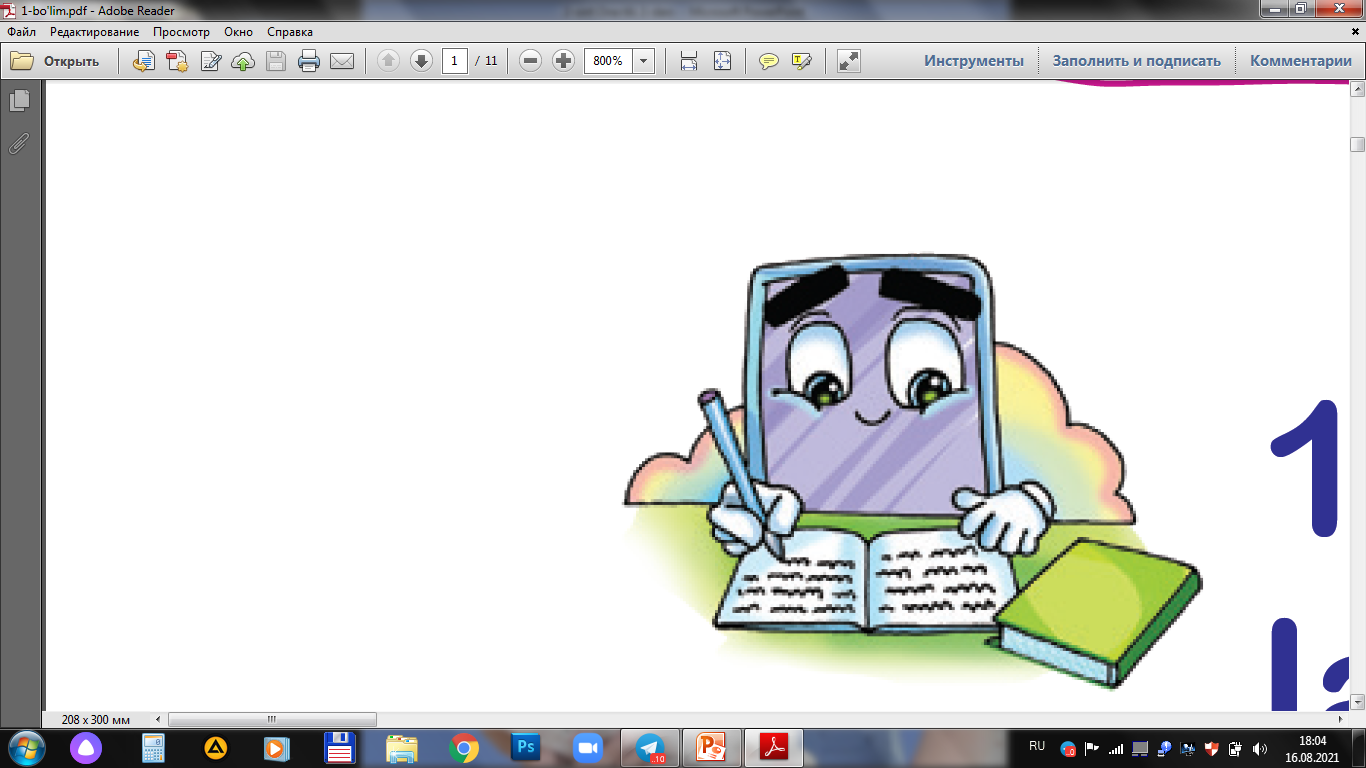 1-topshiriq. “O‘zbekiston” deganda xayolingizga qaysi so‘zlar kelyapti? Ularni bo‘g‘inga ajratib yozing.
O‘zbekiston
vatan
do‘stlik
do‘stlik
ota-ona
tinchlik
oila
sport
mahalla
maktab
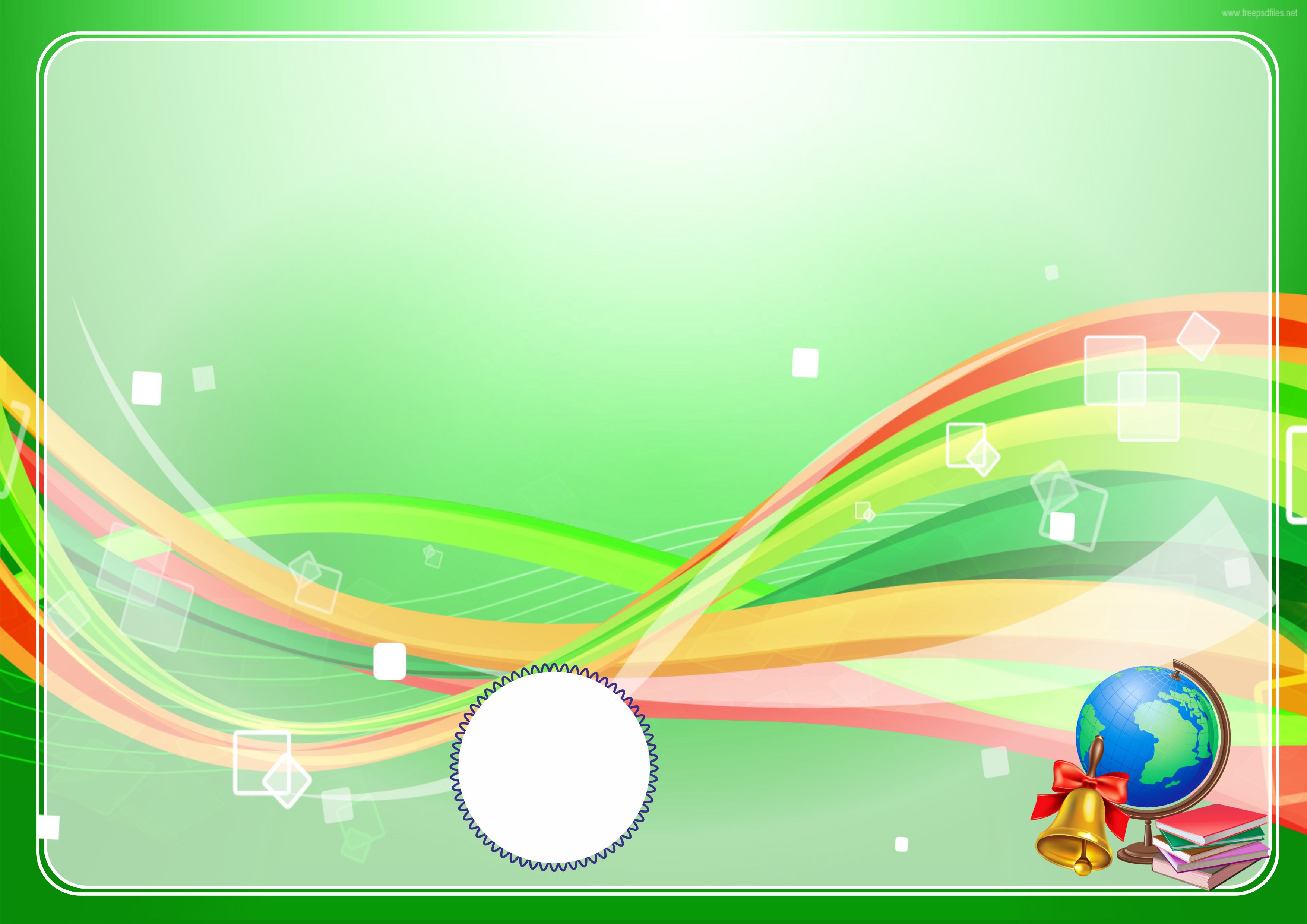 Yodingizda tuting!
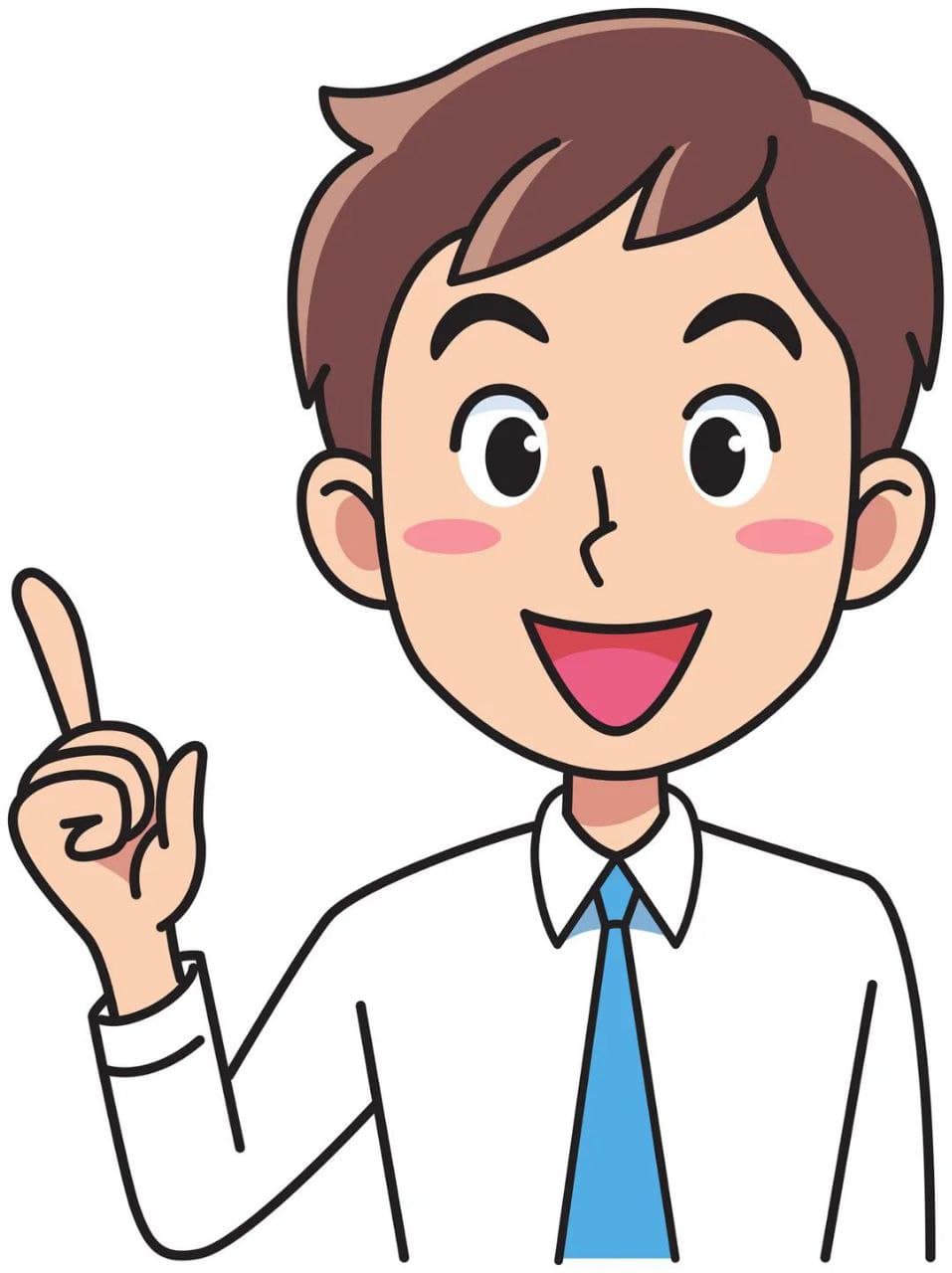 1. So‘zda nechta unli tovush  bo‘lsa, shuncha bo‘g‘in bo‘ladi.
2. Bo‘g‘in bir unli tovushdan iborat bo‘lishi ham mumkin.
Topshiriqni mustaqil bajaring.
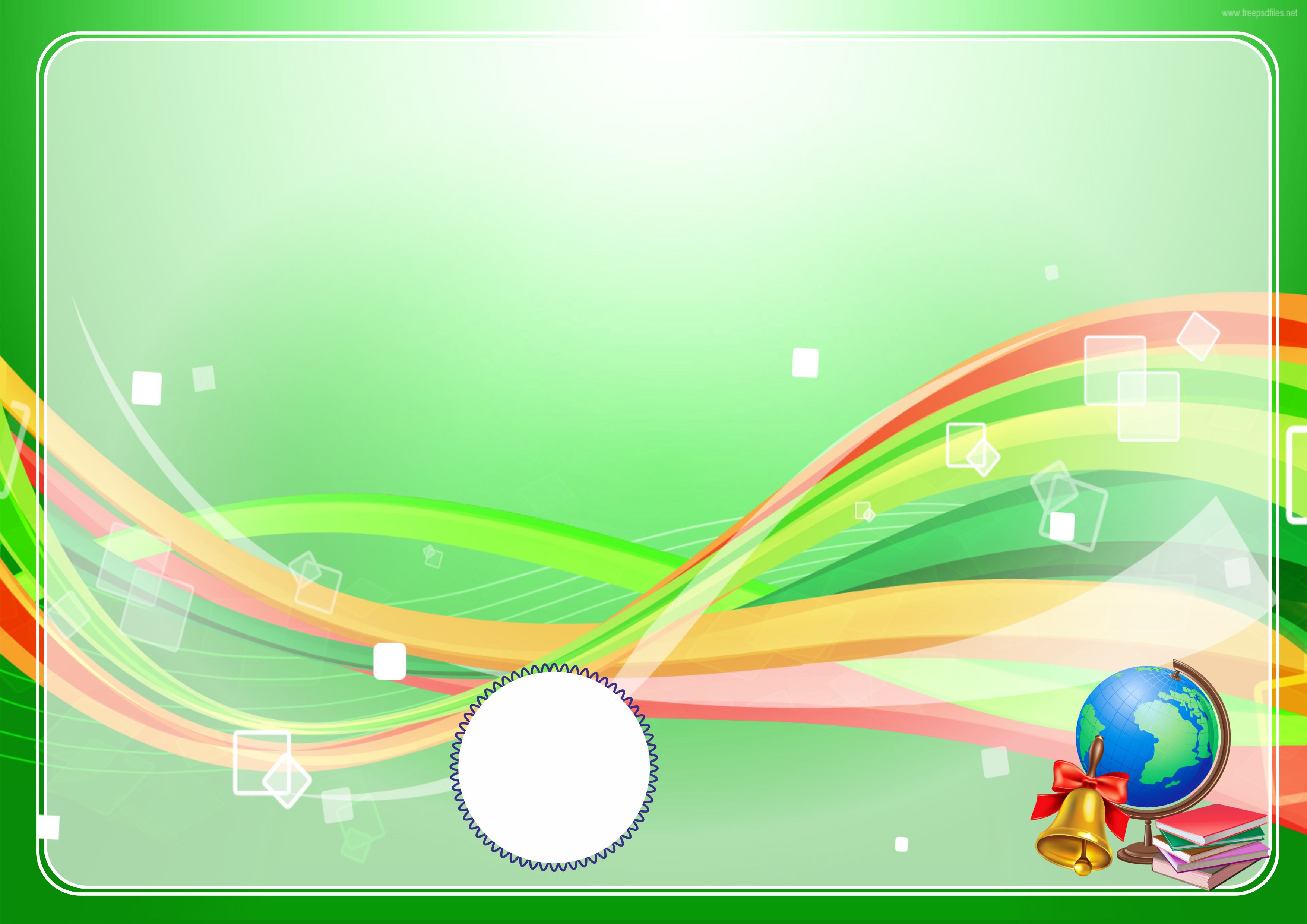 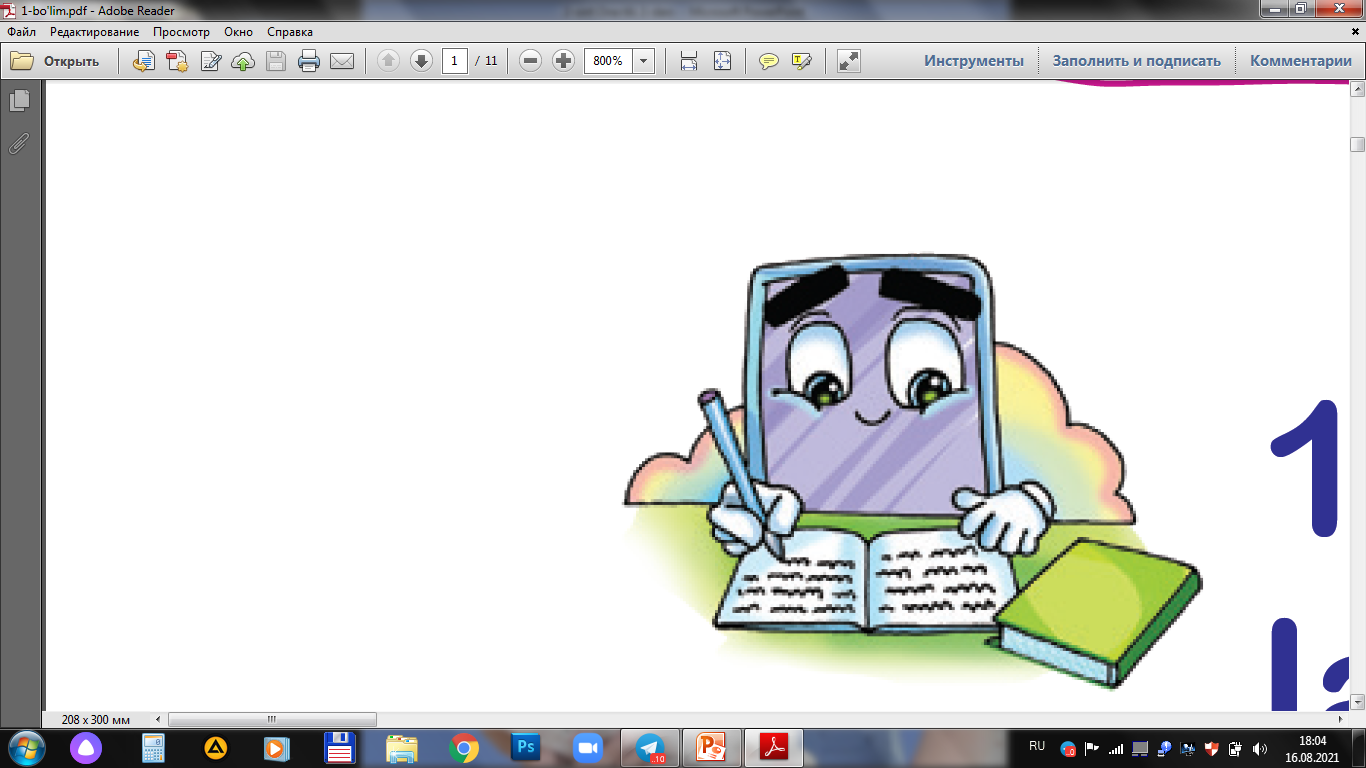 O‘zbekiston tarkibidagi respublika va 12 ta viloyat nomini yozing.
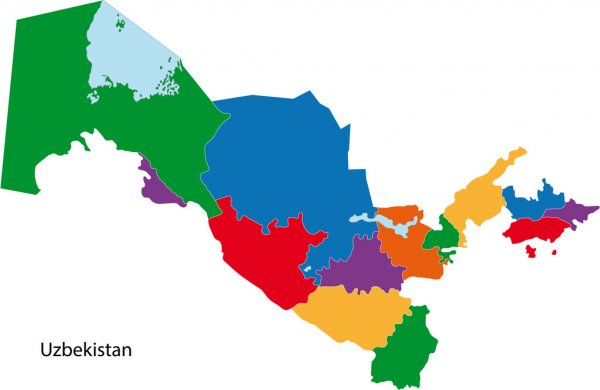 3
10
11
7
1
13
8
2
Qoraqalpog‘iston Respublikasi, 
Xorazm,  Navoiy,  Buxoro, 
Qashqadaryo,  Surxondaryo, Samarqand,  Jizzax,  Sirdaryo, 
Toshkent,  Namangan,  
Farg‘ona, Andijon,
12
9
Topshiriqni 
mustaqil bajaring.
4
5
6
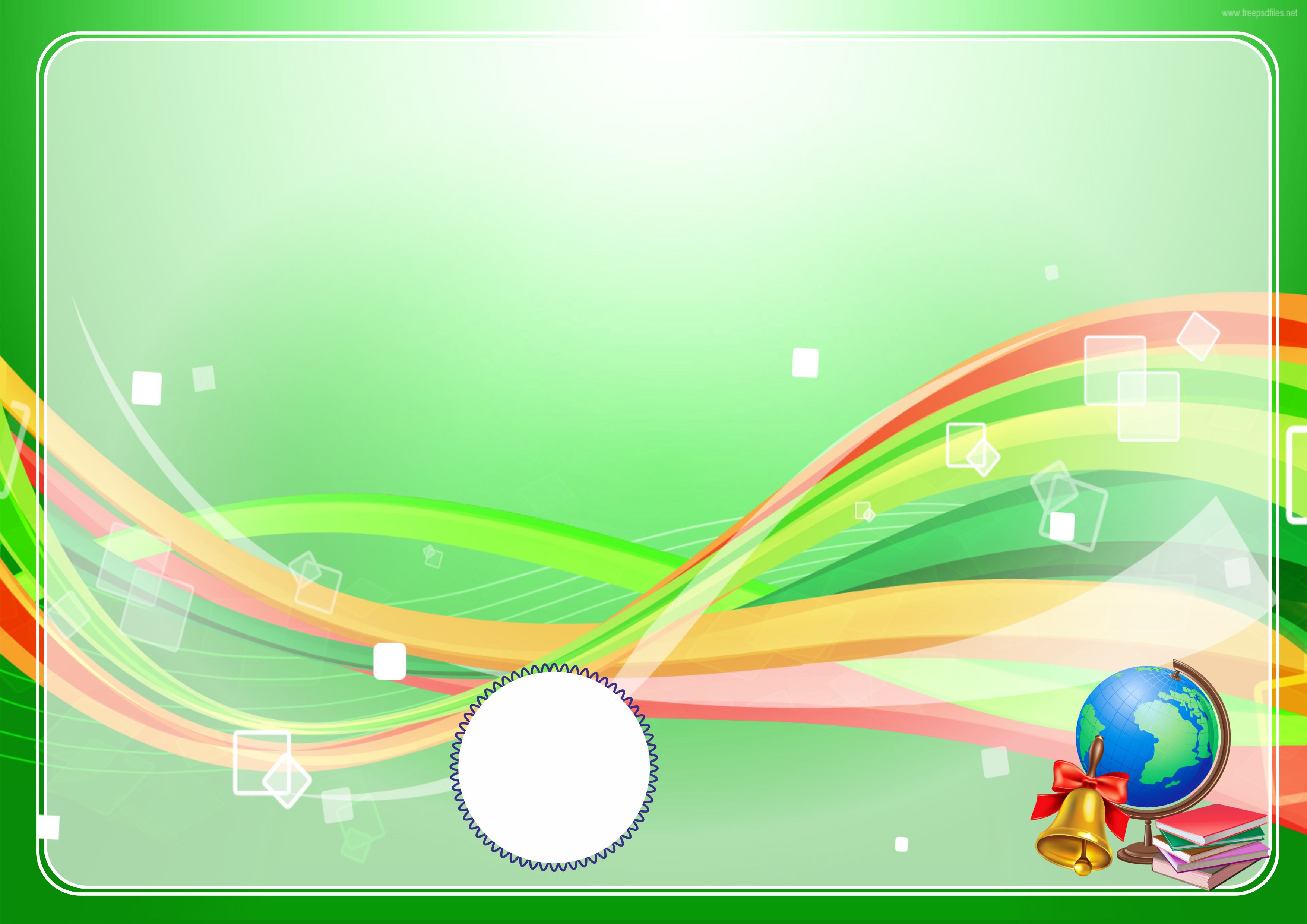 Yodingizda tuting!
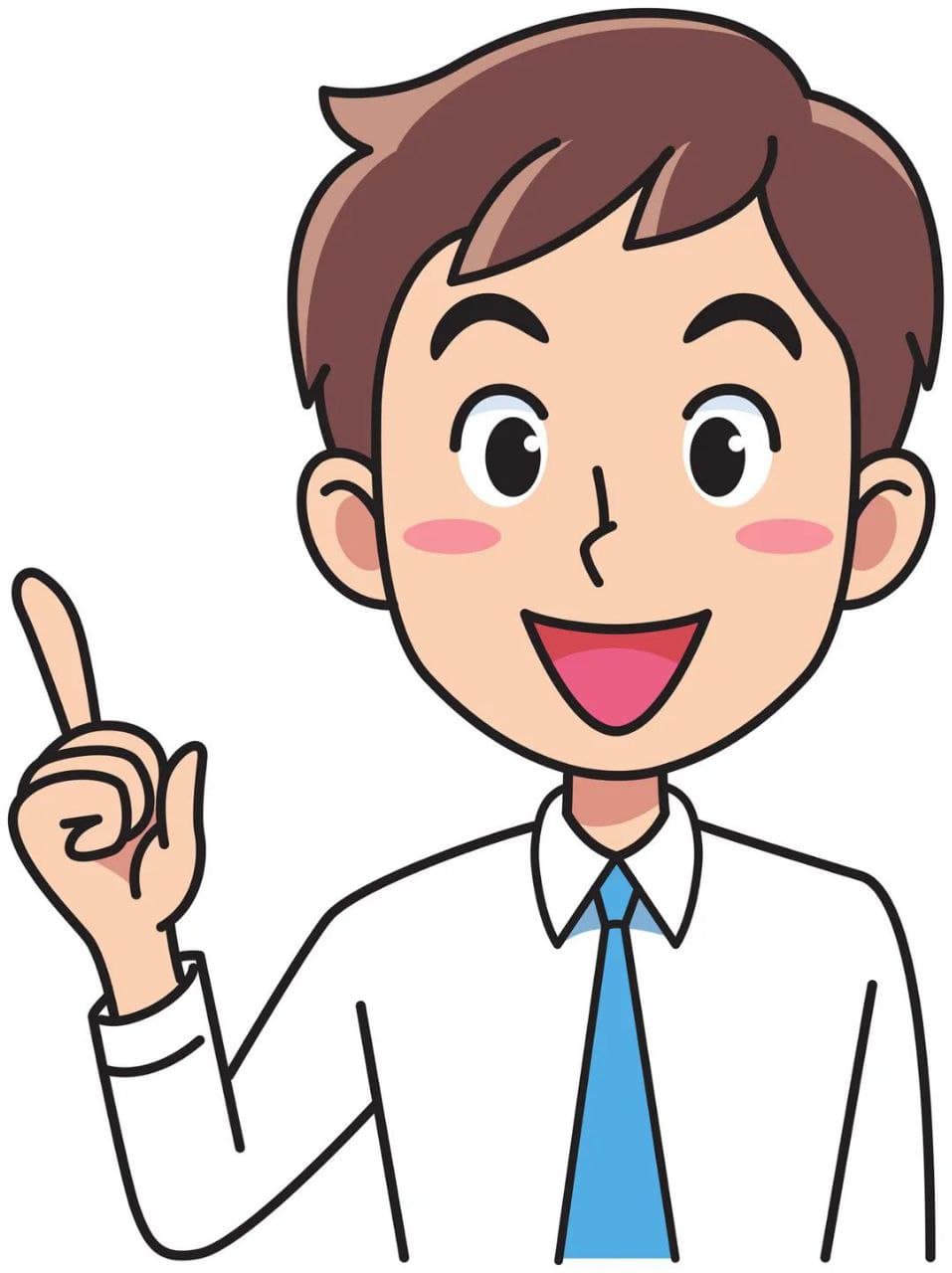 Mamlakat,  shahar, qishloq, ko‘cha, bekat, tog‘, daryo nomlari bosh harf bilan yoziladi.
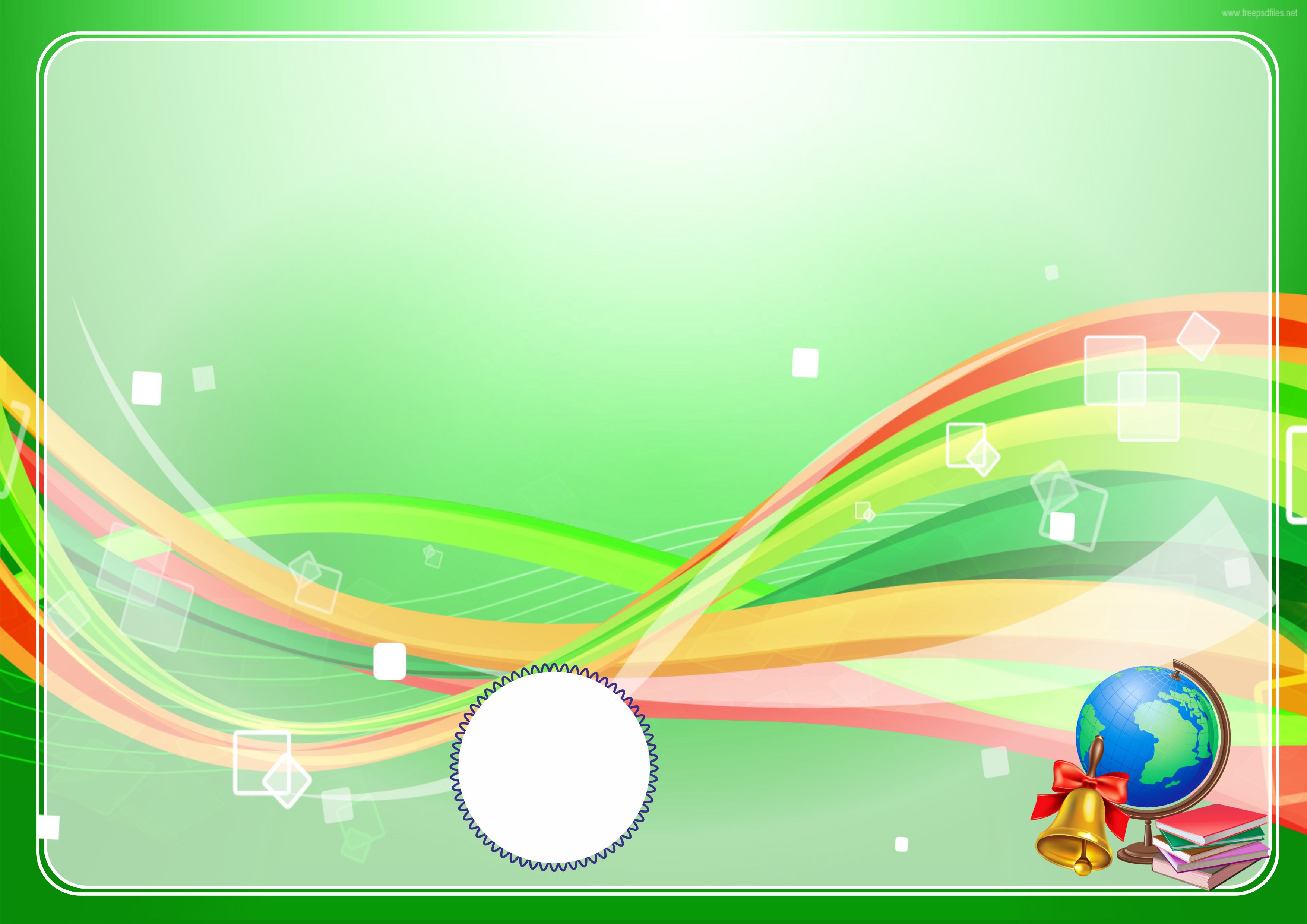 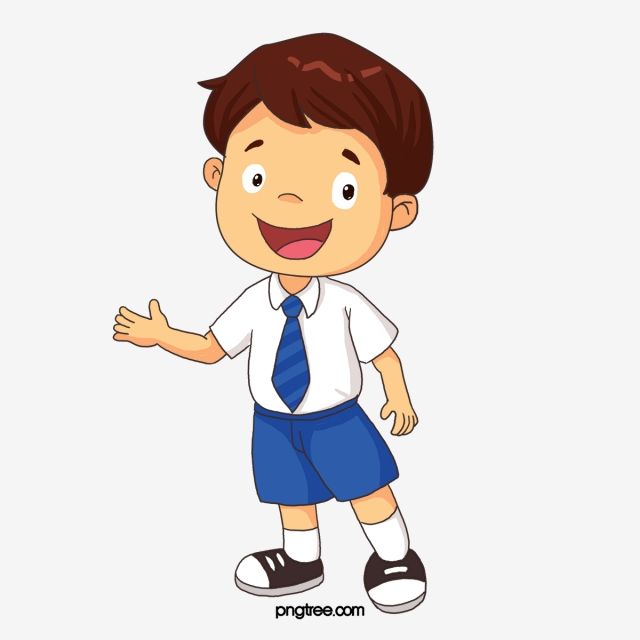 Vatanparvarlik 
haqida o‘rganganingizni oila a’zolaringizga aytib bering!
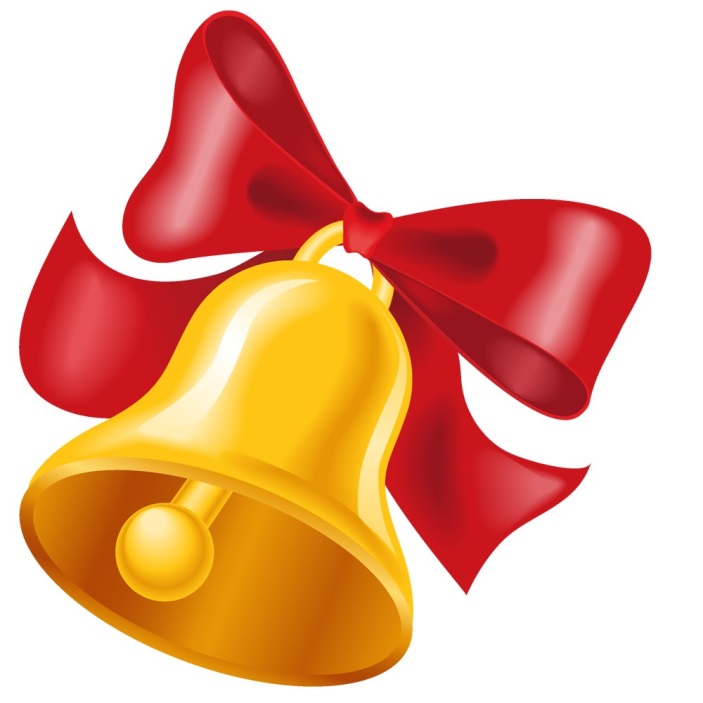